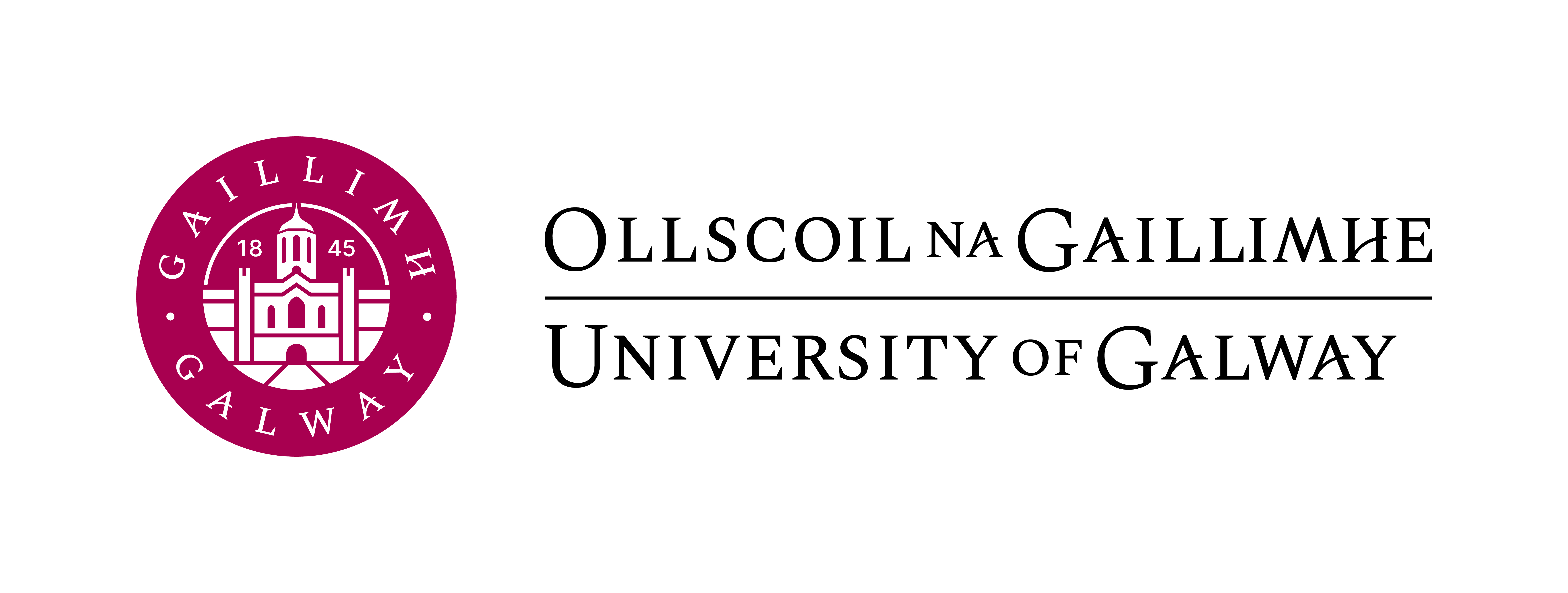 Academic Promotions Scheme2024
1
Briefing Session for Academic Staff
February 2024
	Prof. Pól Ó Dochartaigh,
Deputy President and Registrar,
Chair, Academic Promotions Committee.
2
Key Principles (1)
Promotion is based on achieving recognised standards.
Promotion is based on academic peer review, including external elements.
There is no cap on the number of places.
There are regular, six-monthly deadlines.
High levels of performance are expected across each of the three core criteria, as appropriate to contract: i) Research/Scholarship; ii) Teaching & Learning; iii) Contribution.
Candidates are expected to demonstrate that they are performing at the level to which they have applied for promotion and are likely to continue performing at that level (trajectory).
All normal academic and administrative activity can be included in the application, whether explicitly referred to in the guidelines or not.
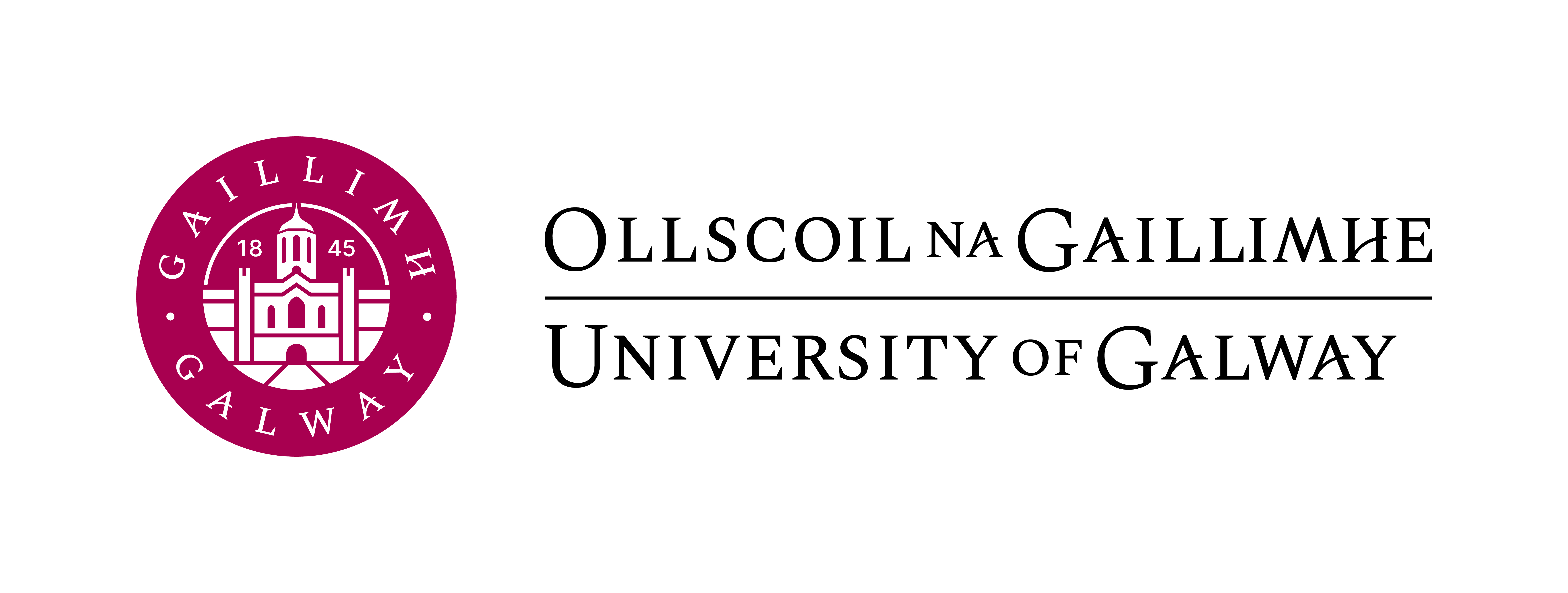 3
Key Principles (2)
All academics with a minimum of three years’ service in an academic post at University of Galway are eligible to apply to any higher grade, irrespective of current grade.
Lecturer A may apply for SL/AP B and vice-versa, but be clear about the expectations.
The Promotion Committees (APC and EPPC) are gender-balanced, exactly 50:50 male-female.
The University is committed to equality, diversity and inclusion in the scheme, and progress is constantly reviewed in this regard.
This includes a specific mechanism for recognising protected leave and adjusting achievements upwards for the purposes of assessment. The basis for this adjustment is calculated by the office of the VP EDI.
Candidates may offer in a specific box any additional evidence they may wish to share in respect of their achievements and/or circumstances.
As begun with R3, a “Covid Impact box” remains on the form. This will assist the APC in assessing whether any criteria that are initially deemed as not being achieved are likely to have been achieved, but for the impact of COVID.
Financial considerations in respect of affordability to the School/College/University play no part in any individual assessment.
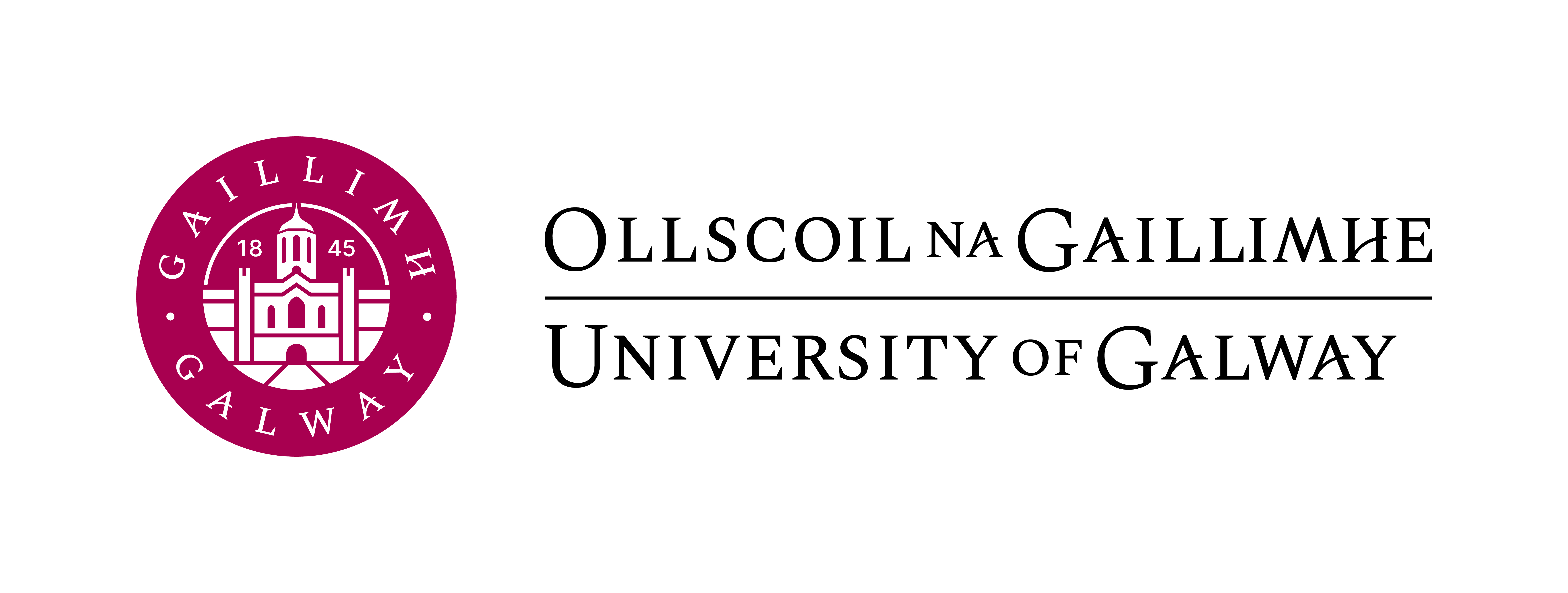 4
Key Principles – Appeals (1)
All unsuccessful candidates will receive detailed written feedback on their application and their agreed score sheet.
They may also request an oral feedback meeting in a timely fashion (within 30 days of receiving written feedback).
If requested by applicants further information such as (other assessment records, minutes, personal notes, discussion documents, and correspondence) is available.  Requests to be sent to:  academicpromotions@universityofgalway.ie
Other documents such as the external assessor’s reports can be sought if required through the Freedom of Information process.
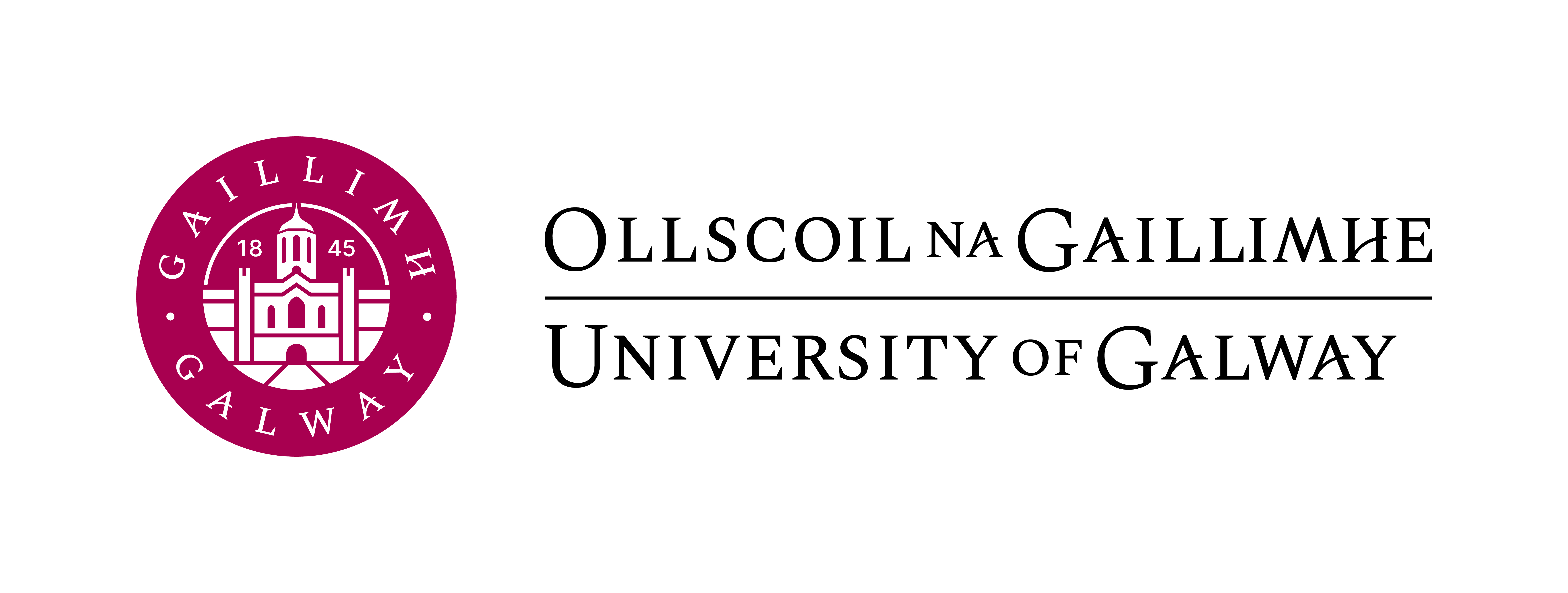 5
Key Principles – Appeals (2)
All unsuccessful candidates may appeal to the Academic Promotions Appeals Committee (APAC).
It is a requirement of the scheme that a candidate attend for oral feedback in order to be eligible to appeal. Any appeal must be lodged within 30 days of this meeting.
The role of the APAC is to consider whether or not due process has prevailed in the consideration by the APC of an application for promotion. The APAC may not form a second academic judgement on an application.
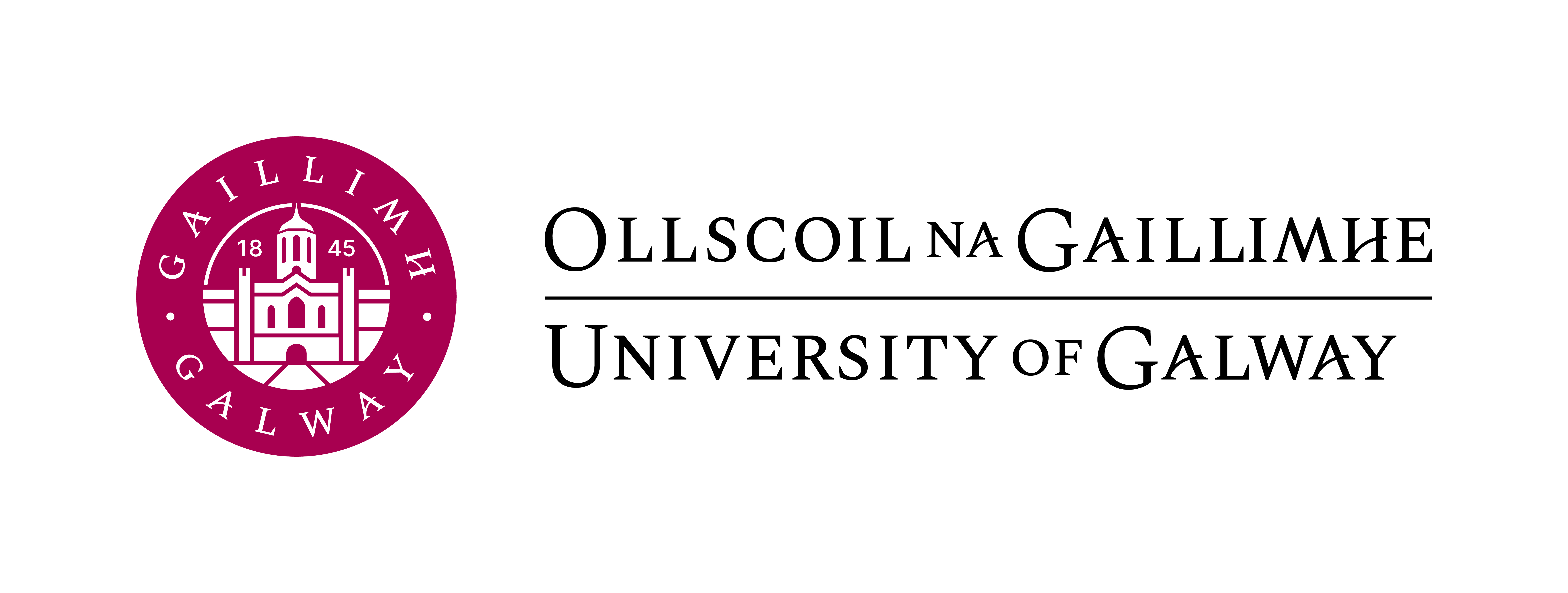 6
Key Principles – Appeals (3)
Grounds for Appeal:
These are the only grounds for appeal:
Failure to follow in due manner University policy and procedures for the consideration of applications for promotion. All University policies and procedures are subject to statutory/anti‐discriminatory requirements;
Denial of natural justice;
Manifestly unfair or unreasonable application of the criteria for the granting of promotions. 
Appeals should be sent to:  academicpromotionsappeals@universityofgalway.ie
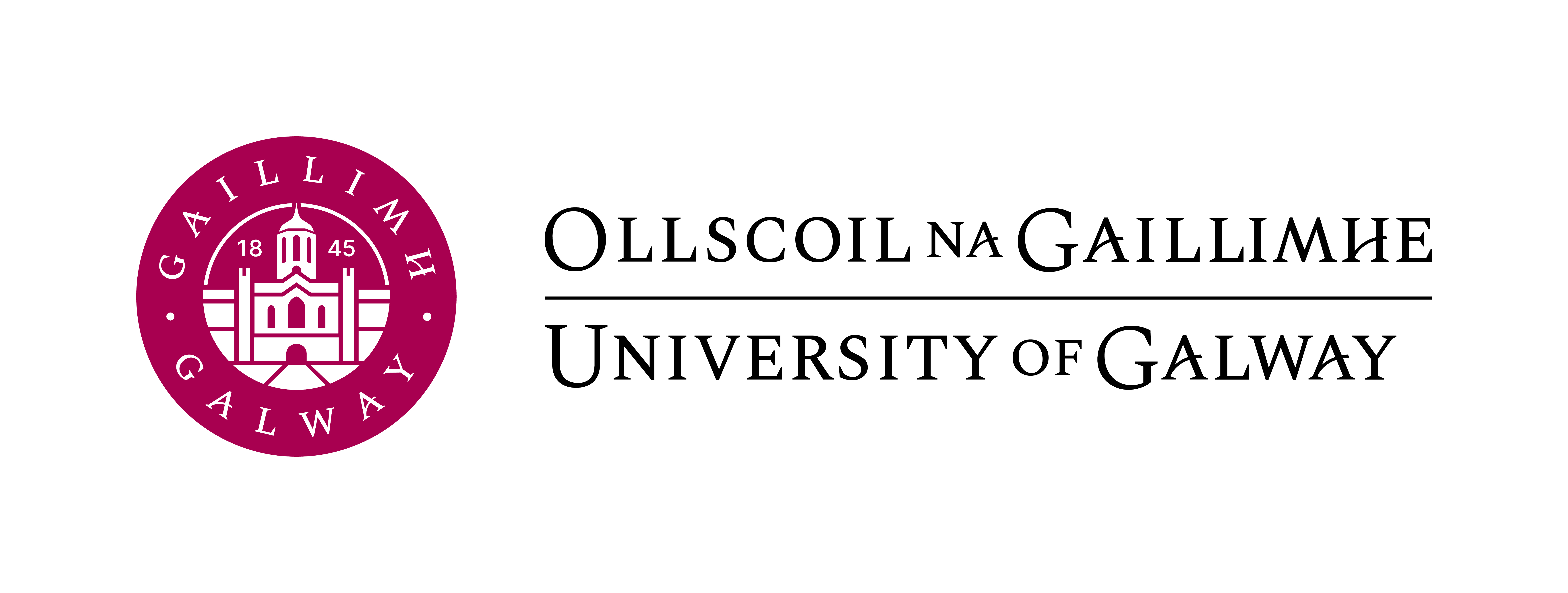 7
Assessment & Scoring (1)
From Round 9, there are 2 Promotion Committees:
APC will consider applications for Senior Lecturer/Associate Professor (Type A and B) and “Professor in” applications. 
EPPC will consider Established Professor applications.
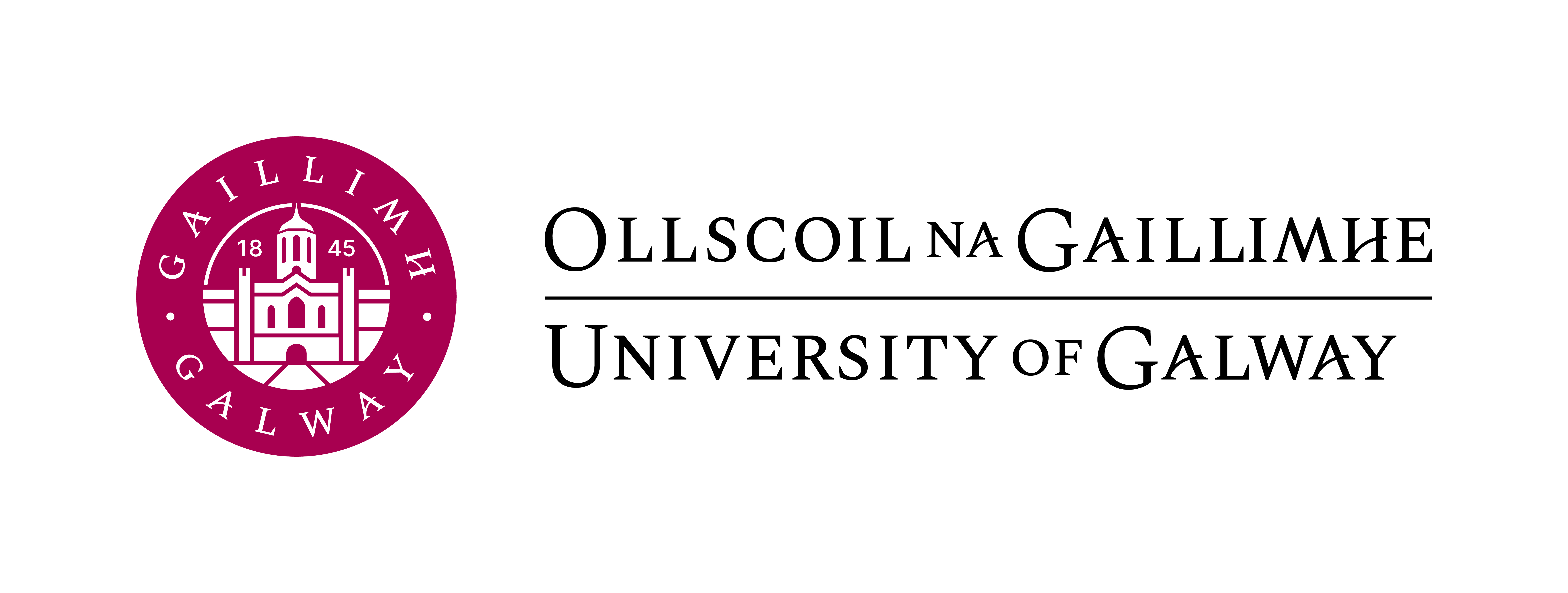 8
Assessment & Scoring (2)
Academic Promotions Committee (APC)
In advance of the APC meeting four Committee members are allocated as Core Readers to each application to go through the individual application in particularly fine detail: two Core Readers from the relevant College and two from non-College, with 50:50 gender representation.
One of the four is designated “feedback lead”, and takes detailed notes during discussions that form the basis of the feedback to applicants. The feedback is subsequently agreed by all.
All applications are read by each member of the Committee, and each member of the Committee assesses and scores each application individually prior to the meeting.  These are provisional scores.  The two external members of the Committee do not score the applications.
The Committee as a whole discusses and agrees a consensus score for each criterion for each candidate.
The relevant achievement has to be demonstrated in order for each criterion to receive a consensus decision of ‘Y’, i.e. that that criterion has been achieved.
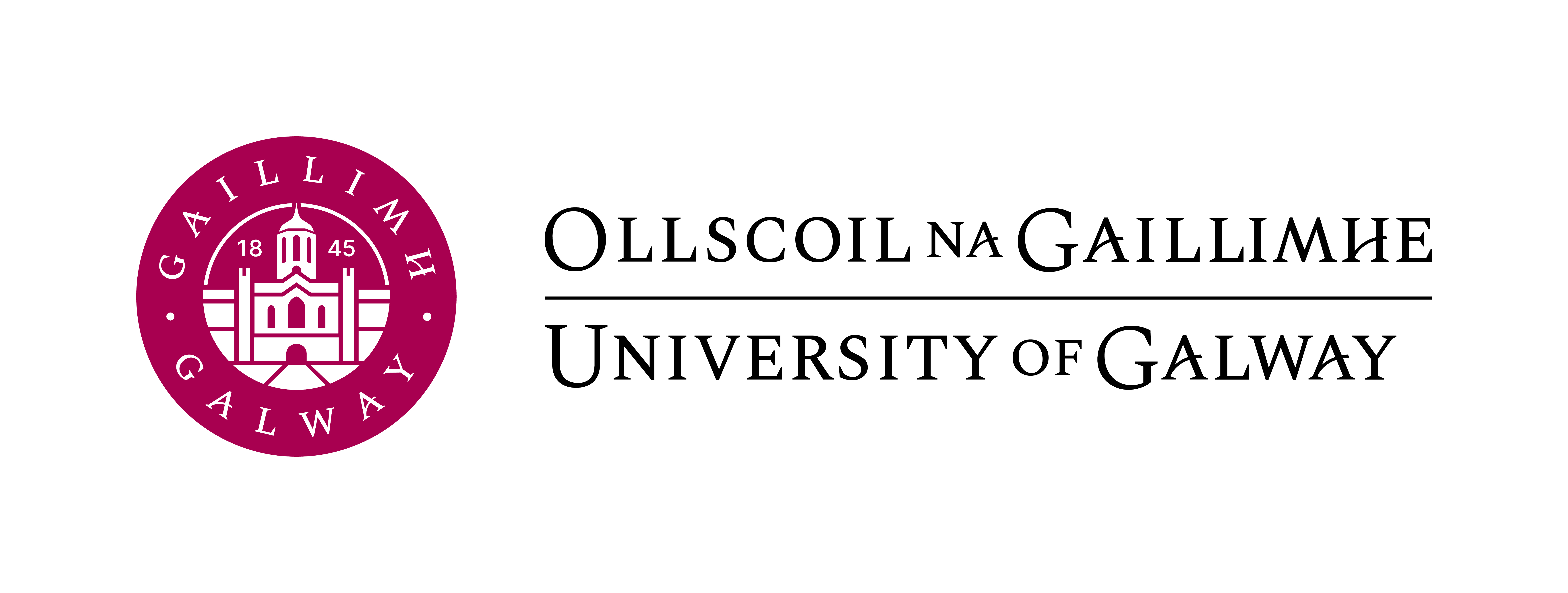 9
Assessment & Scoring (3)
Established Professor Promotions Committee (EPPC)
In advance of the EPPC meeting two Committee members are allocated as Core Readers to each application to go through the individual application in particularly fine detail: one Core Reader from the relevant College and one from non-College, with 50:50 gender representation.
One of the two is designated “feedback lead”, and takes detailed notes during discussions that form the basis of the feedback to applicants. The feedback is subsequently agreed by all.
All applications are read by each member of the Committee, and each member of the Committee assesses and scores each application individually prior to the meeting.  These are provisional scores.
The Committee as a whole discusses and agrees a consensus score for each criterion for each candidate.
The relevant achievement has to be demonstrated in order for each criterion to receive a consensus decision of ‘Y’, i.e. that that criterion has been achieved.
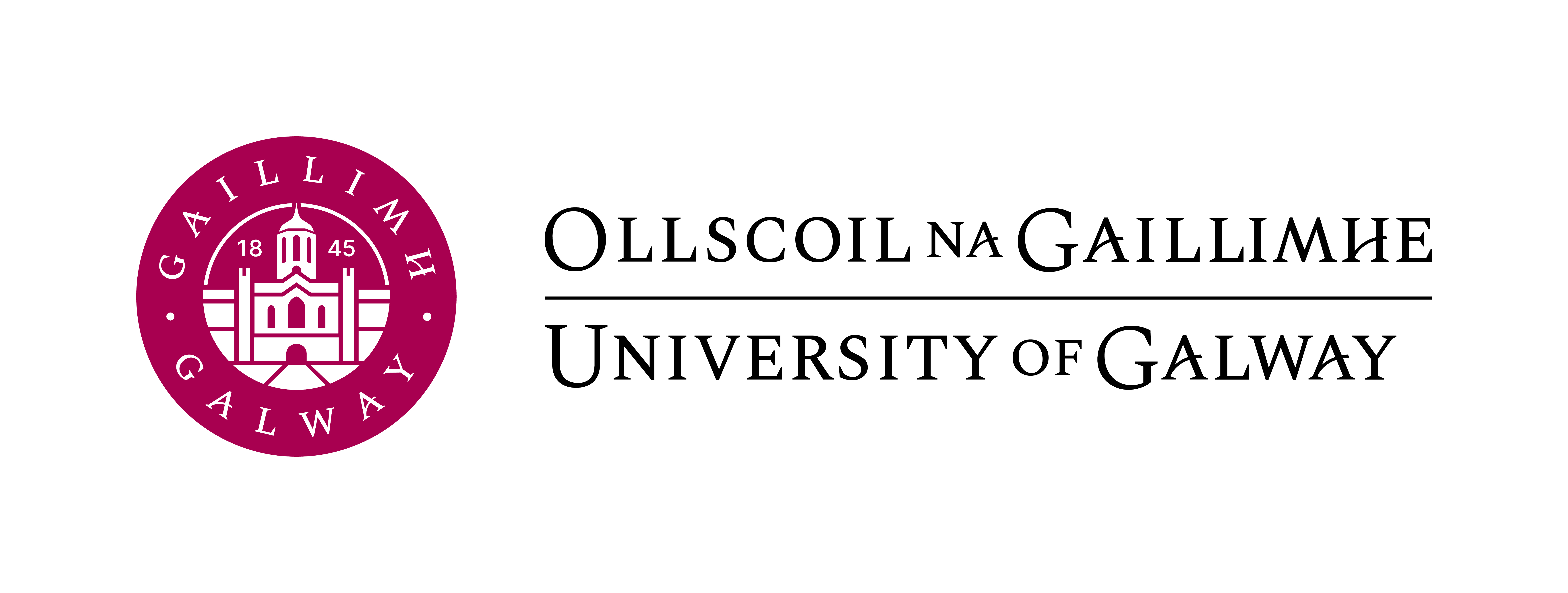 10
Assessment & Scoring (5)
Prior to the meetings, each member of the Committees submits their provisional scores in respect of each candidate. The scores are then transposed to a spreadsheet, and this is the basis for the discussion at the meeting.
A score of 1 means the candidate is assessed to be not achieving the criterion; a score of 2 means the assessor is unsure and needs input/clarification from the discussion at APC; a score of 3 means the candidate is achieving the criterion.
Where there is a majority of 3s and no 1s, the score would be an automatic Yes under this criterion, unless a panel member raises a discussion point. All other profiles necessitate further discussion and from this discussion, consensus usually emerges. There must be a consensus that a criterion is being achieved for a final consensus decision of Yes.
The consensus decision can only be ‘Y’ or ‘N’, i.e. Yes or No.
The protected leave multiplier and COVID-19 impact are factored into the discussions and decisions.
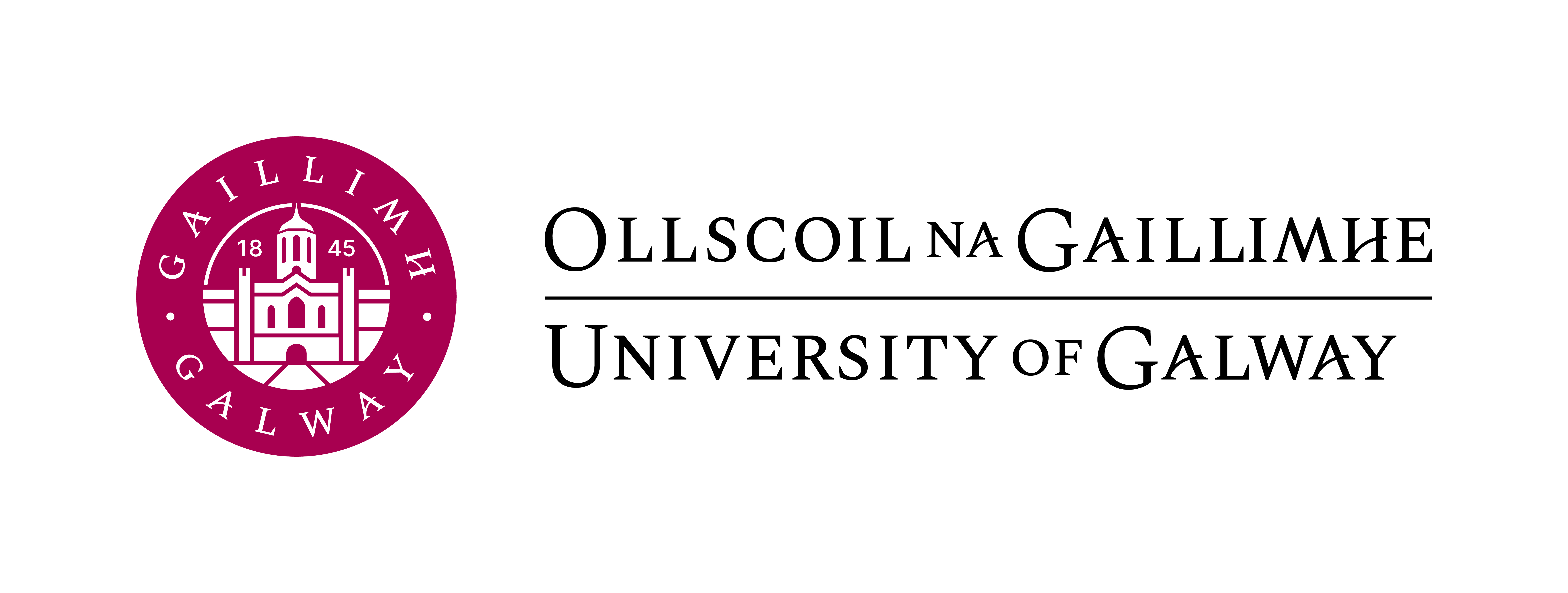 11
Assessment & Scoring (6)
Sample (fictitious) scoring sheet:
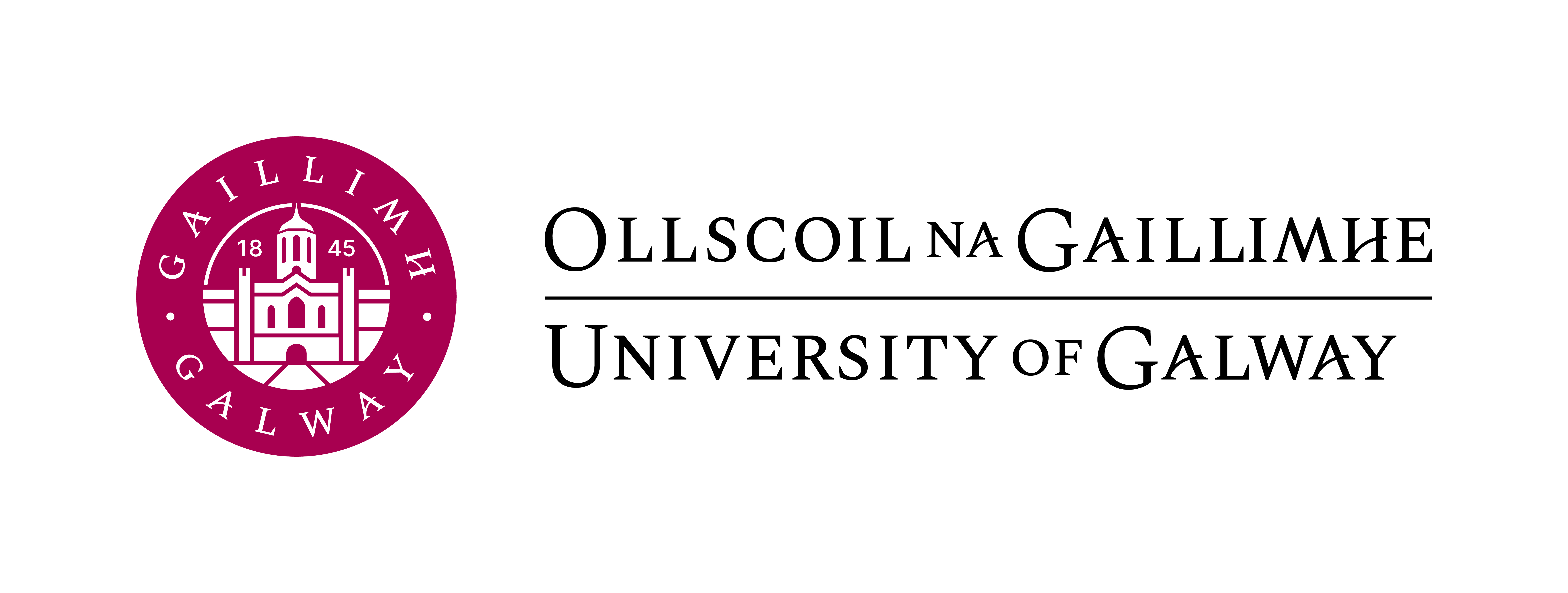 12
Additional Details (1)
Candidates are expected to engage fully with their HoS both before applying and after the outcome of the process.
A Head of School form, which must be countersigned by the Dean, will be submitted by the HoS. The candidate will have a right of reply.
2 external members with senior academic experience are on the APC, one STEMM, one AHSSBL, both with significant experience across research and T&L.
The default adjective, as used in the guidelines, for criteria at each level, unless one of the others is explicitly used for an individual criterion, is as follows:
Substantial for Senior Lecturer/Associate Professor;
Outstanding for the new “Professor in [Discipline]” grade;
Exceptional for Established Professor.
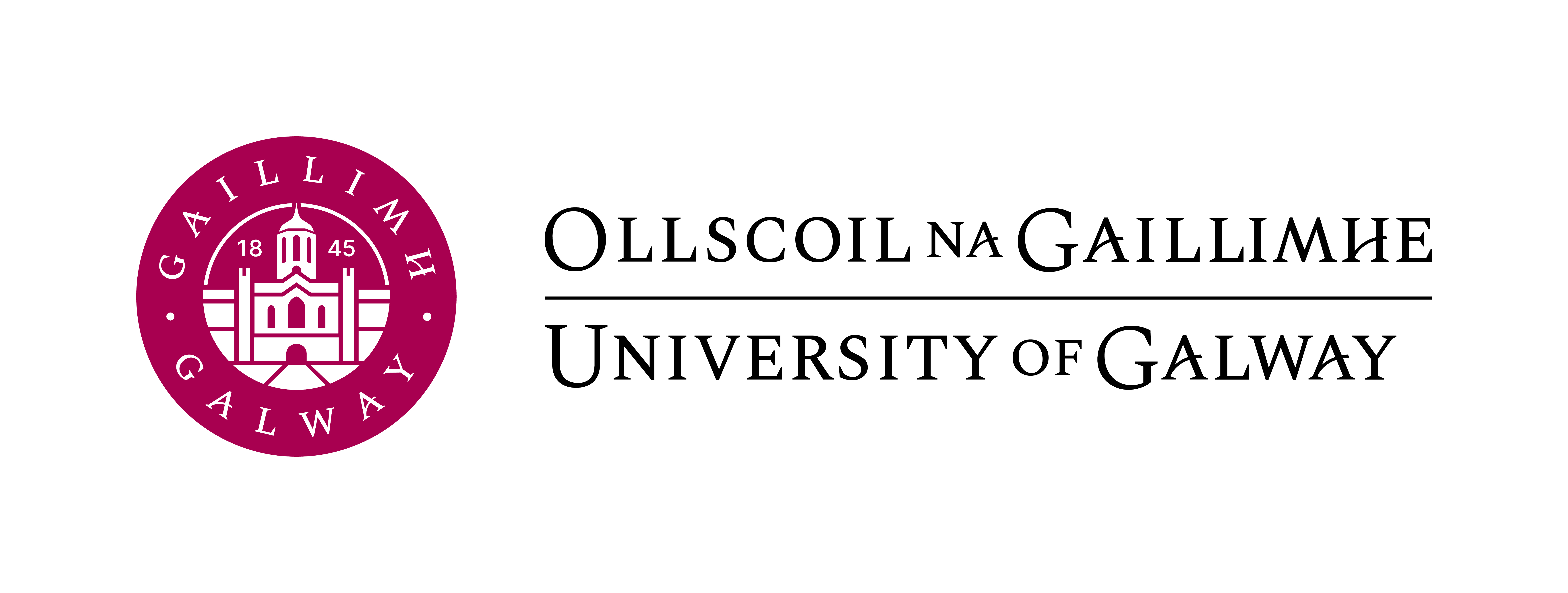 13
Additional Details (2)
Following assessment and the establishment by the Promotions Committee of a prima facie case, external assessors are ranked by the Committee from lists provided by the applicant and HoS. This list should be at least 50% international.
Promotion will only follow if external assessors clearly agree with the recommendation of the APC. They should be at least at the academic level in their own institution which the candidate is applying for, and in an institution or department of similar or higher reputational standing.
These assessors must have no conflict of interest. Both candidate and HoS should avoid nominating anyone with whom the School or Research Institute has had recent formal interaction or with whom the candidate has collaborated. Guidelines re COI are now on the promotions website.
Assessors must also have appropriate experience of promotions to be able to carry out the task of assessing the prima facie case.
Under no circumstances should the candidate or the HoS contact external assessors in advance of or during the process.  External assessor are requested to complete a Conflict of Interest delaration form prior to completing an assessment.
Reapplication is not normally permitted within two years of an unsuccessful application (see exceptions below).
Application is via the HR portal.
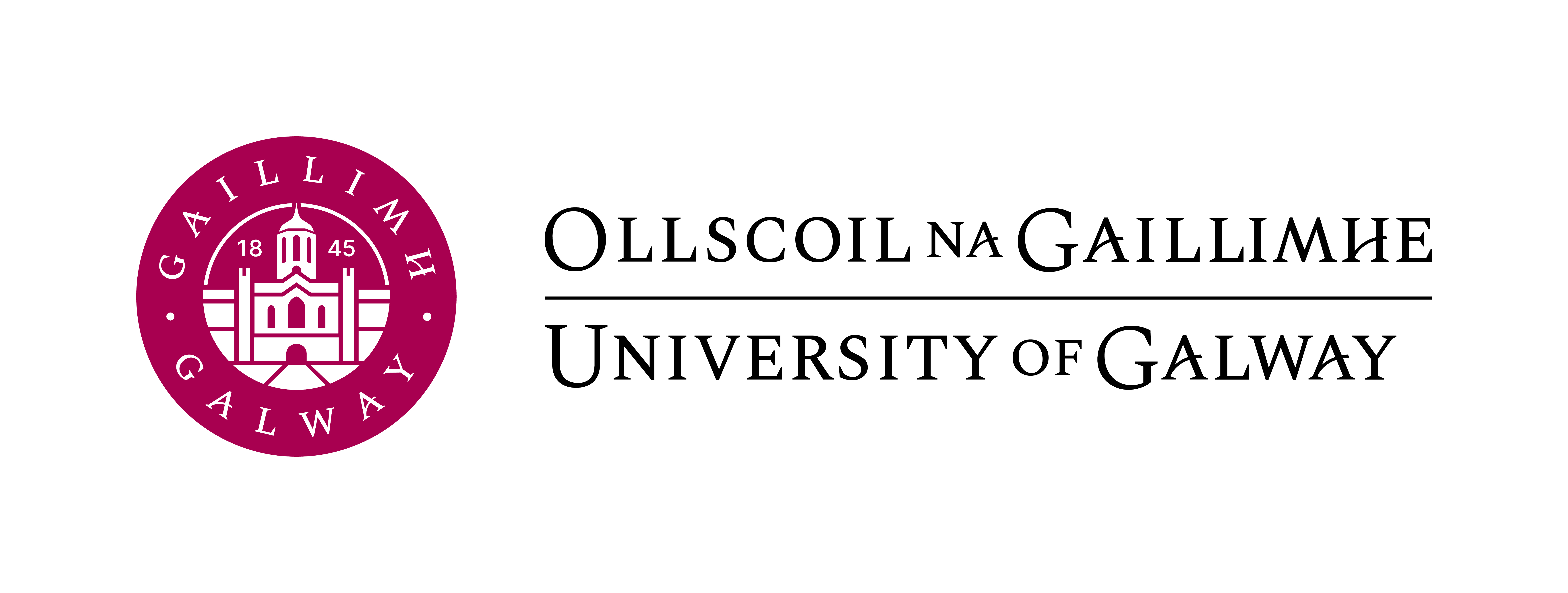 14
“Established Professor” promotional route
Established Professor promotional route was introduced in Round 8 replacing 
It replaced the Personal Professor as a promotional route. 
A new Promotions Committee has been constituted to assess the EP applications and as this was not in place for Round 8, Round 8 applications had to be held over.  Round 8 applicants have been provided with options around their applications.
The criteria are largely the same as for PP, but with an enhanced leadership requirement.
Existing personal professors, like all other grades, must go through the application procedure in order to be promoted to established professor.
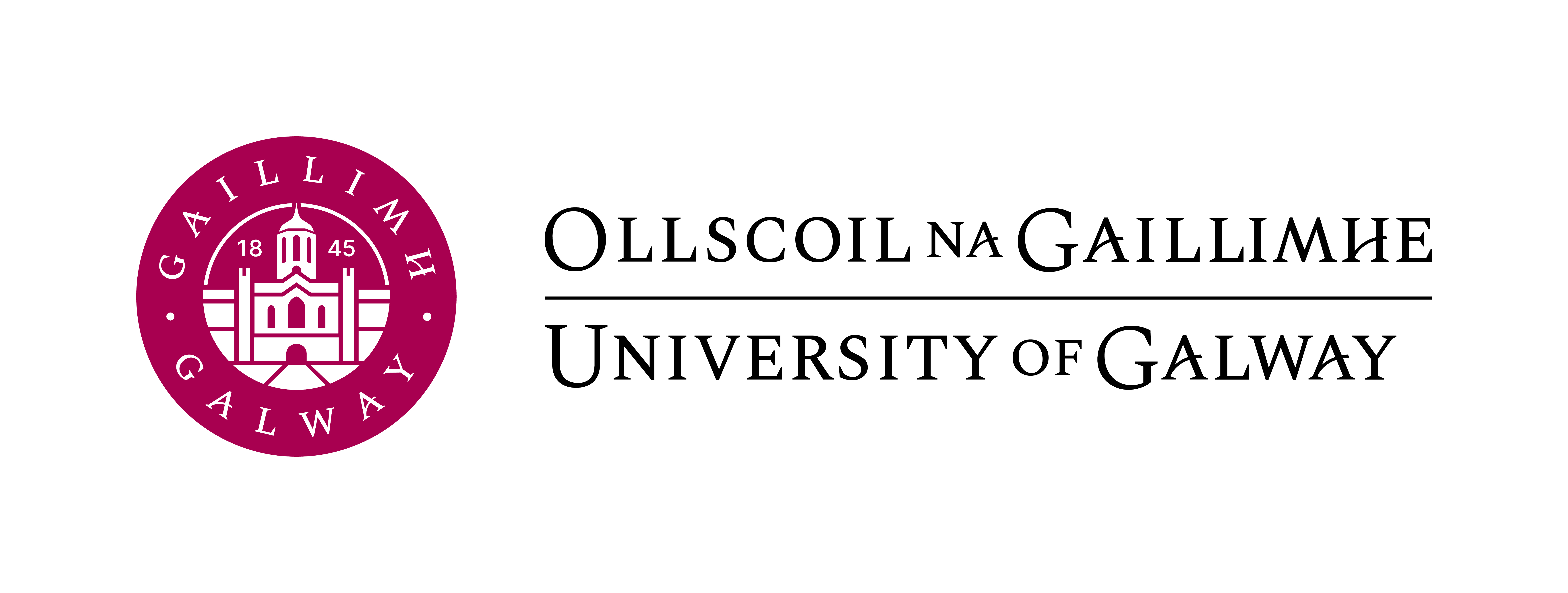 15
Innovations since R5 – New Grades
A new grade was approved by Údarás na hOllscoile in December 2021 and is open as a “Professor in [discipline]”  promotional route since Round 5;
A further new grade, “Established Professor” was approved by Údarás na hOllscoile in June 2023 and replaced the “Personal Professor” grade from Round 8;
Each of these grades has three pathways: i. Teaching & Learning, ii. Research and Scholarship, iii. Leadership;
The level of achievement expected for promotion to “Professor in...” is exactly half-way between that for SL/AP and that for the Established Professor. Candidates should note that leadership plays a more significant role at “Professor in” level;
The level of achievement expected for promotion to “Established Professor” is double that of SL/AP, with an enhanced leadership expectation.
In line with the principles that apply in this scheme, all promotional grades are open to all academic staff.
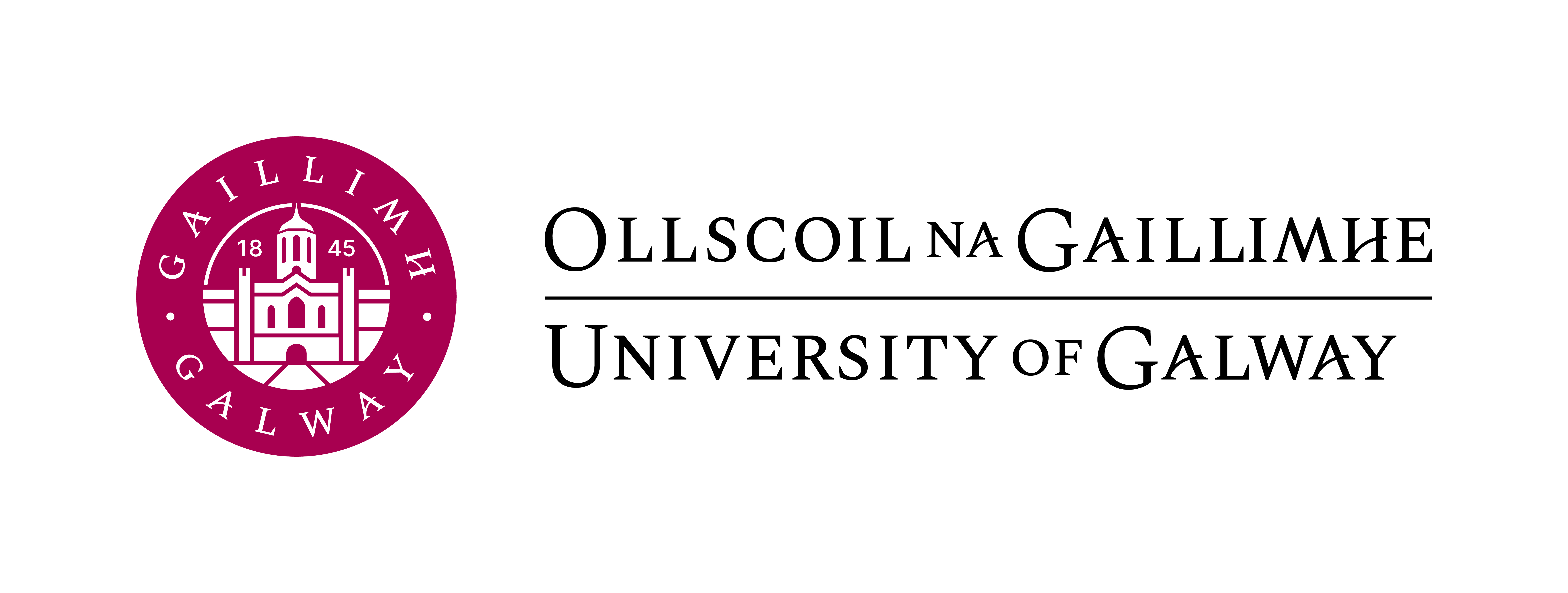 16
Meeting the Criteria
It will be possible to fail to meet a single, non-core criterion in your application and still be promoted if, in the assessment of the APC, there are enough compensating achievements in the rest of the application;
Following a considered discussion, the Committee agreed on wording that they would use as a principle in determining in a safe and consistent manner if an applicant established a prima facie case ‘in-the-round’:
‘A case where the candidate’s achievements in a majority of other criteria are, in the academic judgement of APC, significantly above the required level.’
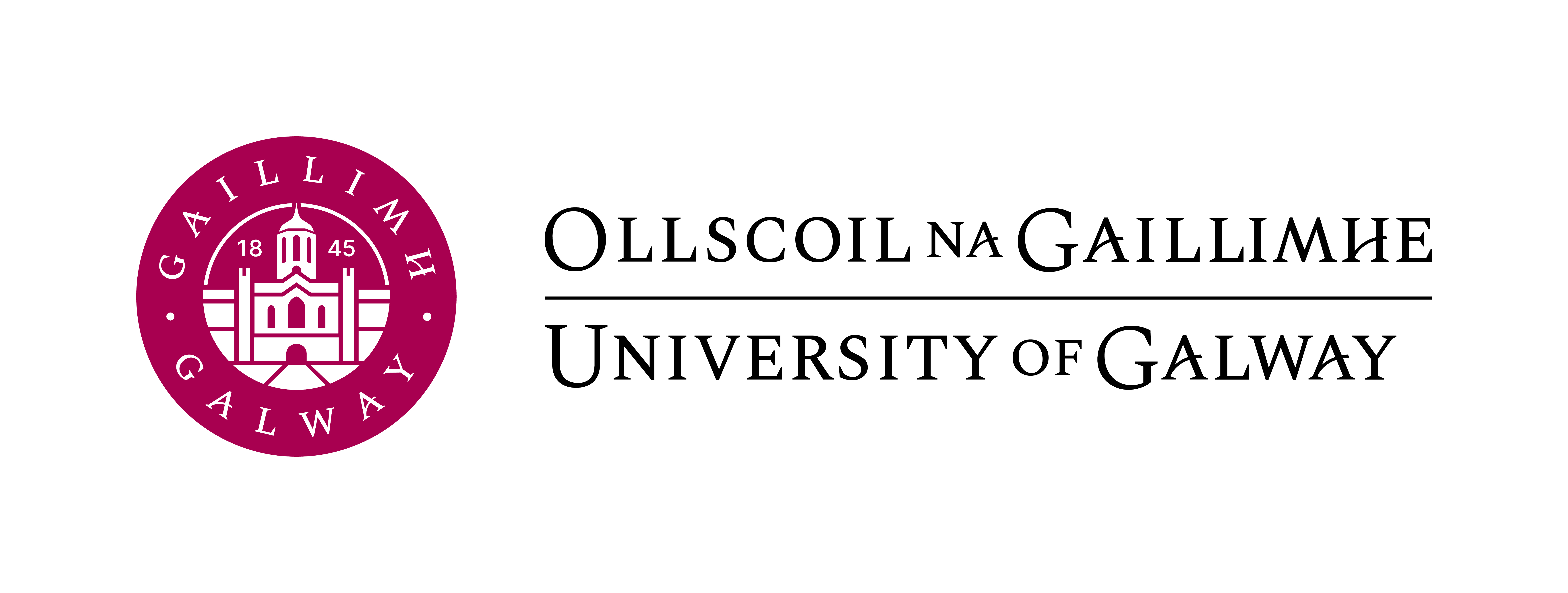 17
Reapplication Rules
In the event that a prima facie case is not agreed in such circumstances, the two-year rule is reduced to one year. (The other exception to the two-year rule is a retention application.);
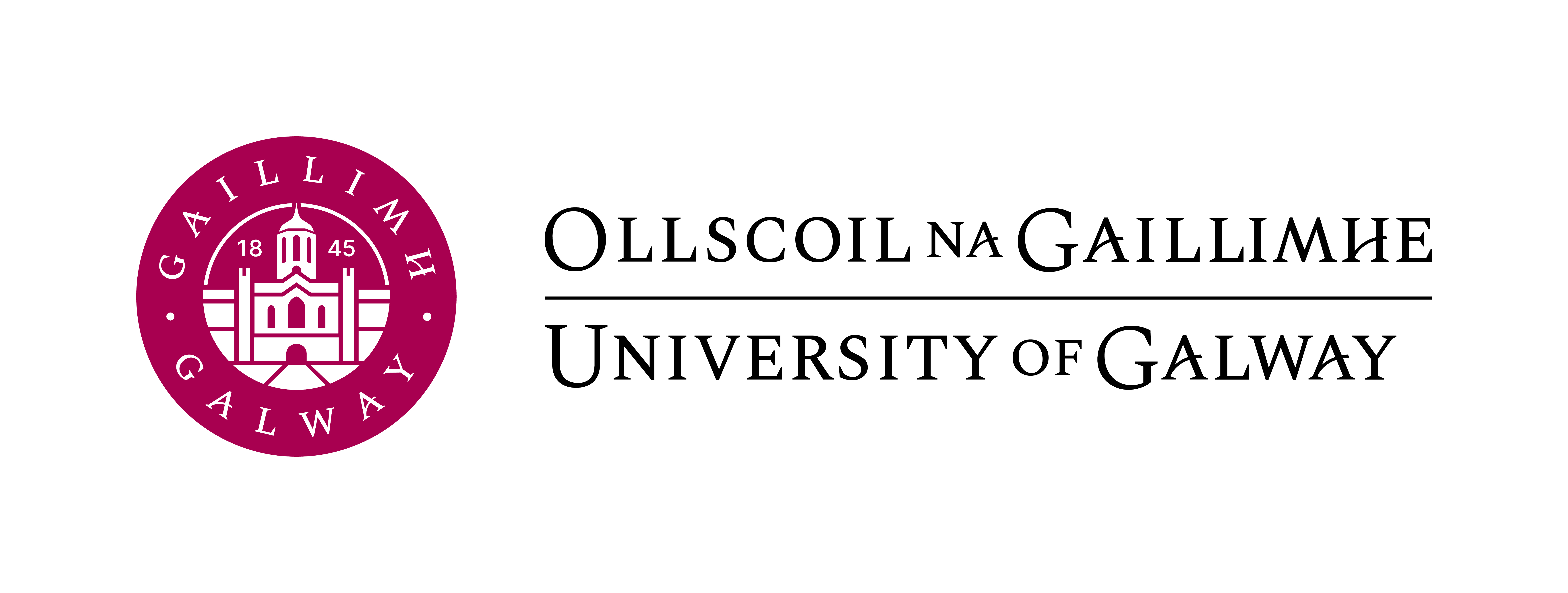 18
Innovations – Other
Following the decision by Údarás na hOllscoile in Dec 2021 to approve the use of US-style titles those promoted to SL will be able to use the title Associate Professor.
Forms: These have been amended in line with the new guidelines, but also to allow more commentary, following on from feedback meetings.
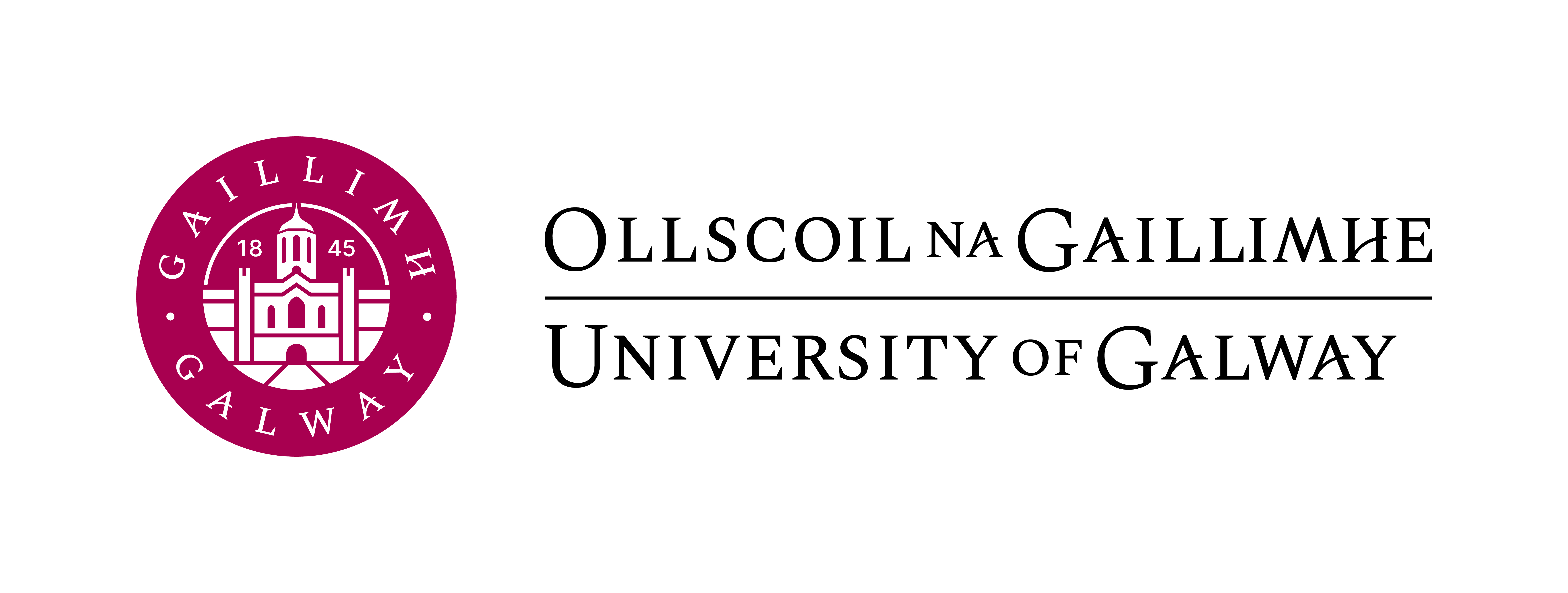 19
Changes for Round 9 (1)
Additional Support materials required:
An up-to-date, accurate IRIS Profile (publications preferably by category and in reverse chronological order within each category).
Student feedback of up to 2 pages.
Teaching portfolio of up to 23 pages.  Any information beyond 23 pages in the teaching portfolio will not be considered.
3 strongest/most important publications (a commentary of 300 words maximum per publication required, indicating the originality, significance and rigour of the publication and, in the case of multi-authored publications, the role of the applicant).
List of next up to 20 strongest/most important publications (no commentary required other than to outline the role of the candidate for multi-authored papers).
External assessor nomination form.
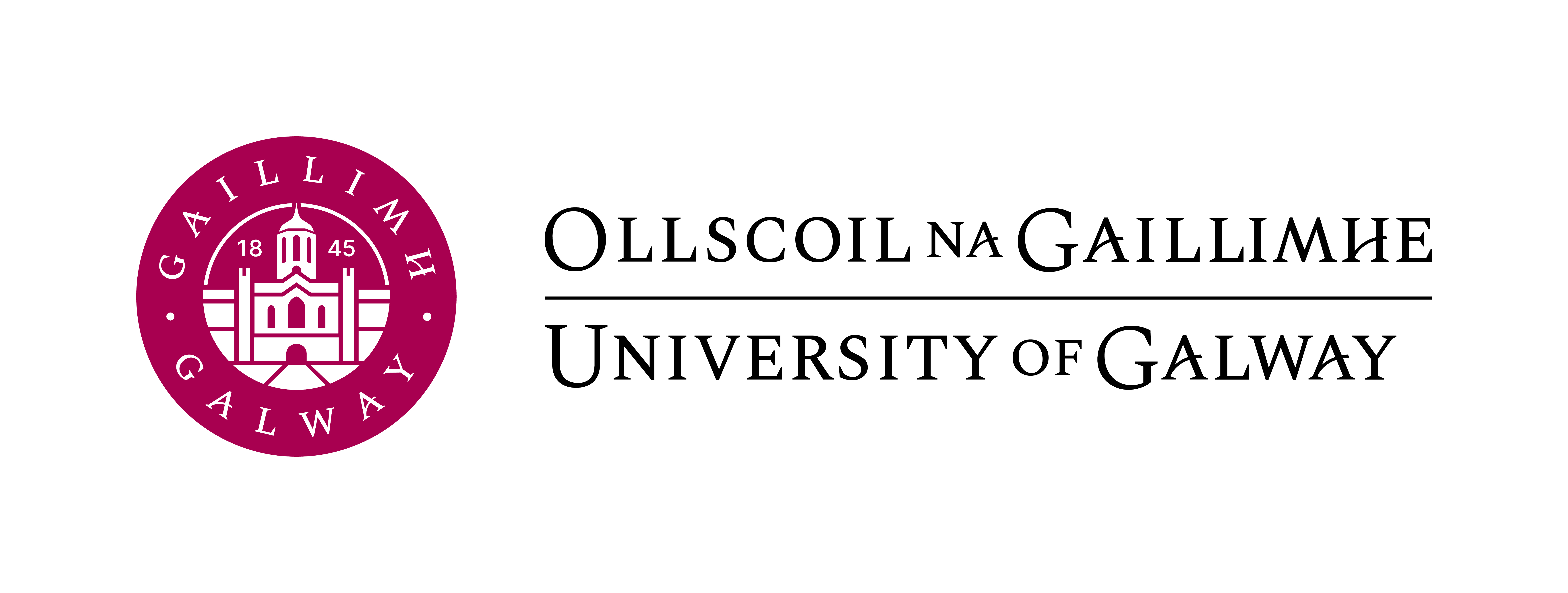 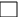 No
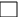 20
Changes for Round 9 (2)
Performance for Growth Review
Confirmation that your review is up to date.
Applies to those making a reapplication only – a tick box added to the application form  
In the event that the prima facie case is initially considered not to have been met, I authorise the Academic Promotions Committee to view the agreed score sheet from my most recent application.  The purpose of this is solely a “confidence check”, to establish and potentially reconsider a negative decision now on any criterion that was deemed to have been met in the earlier application. Please confirm whether you consent to this procedure by ticking the box below:If you subsequently change your mind, please email academicpromotions@universityofgalway.ie
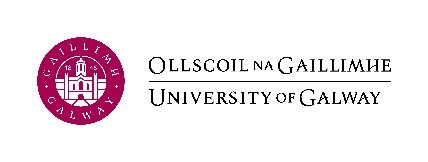 21
Changes since Round 7 (1)
Academic Promotions Guidelines (2 separate documents)
1.   Research Scholarship and Leadership tracks
Senior Lecturer/Associate Professor (Contract type B)
Professor in (Research and Leadership tracks)
Personal Professor (Research and Leadership tracks)
2.  Teaching and Learning and Leadership tracks 
Senior Lecturer/Associate Professor (Contract type A) 
Professor in (Teaching & Learning and Leadership tracks)
Personal Professor (Teaching & Learning and Leadership tracks)
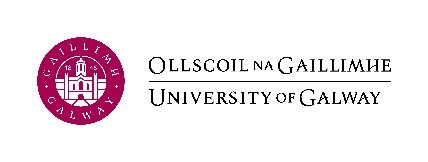 22
Changes since Round 7 (2)
Student Feedback 
There have been Schools in which no formal independent Student feedback system was in place. This was to be addressed by Schools for future promotion rounds effective from Round 7.
As outlined in the Feedback on Modules and Programmes Policy, Schools and Colleges are responsible for ensuring that such feedback practices are undertaken. Deans, Heads of School (or their nominees) are responsible for ensuring that the feedback process has been carried out and acted upon for all modules and programmes. (all staff email 11 November 2022).
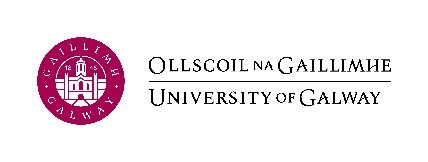 23
Criteria (SL/AP 1 – Contract Type A)
Core Criteria:
Reflecting the contract of Lecturer Contract A, your research and scholarly activity is understood to refer to research and other forms of scholarship associated with research-informed teaching and with keeping up to date with developments in pedagogy and your discipline. This may include pedagogic research, research as traditionally conceived in the discipline, or a combination of the two. If you do include research of your own, you should elaborate on its significance. Where work is multi-authored you should in the narrative elaborate on the extent and significance of your own contribution (eg lead author, contributor).
Substantial record of teaching, supervising and mentoring taught students.
Substantial contribution to organisational, leadership or management aspects (internally) and/or intellectual, cultural, social or economic life (externally) at regional, national or international level, including external engagement activities for and on behalf of the University that are beyond the confines of academic engagement.
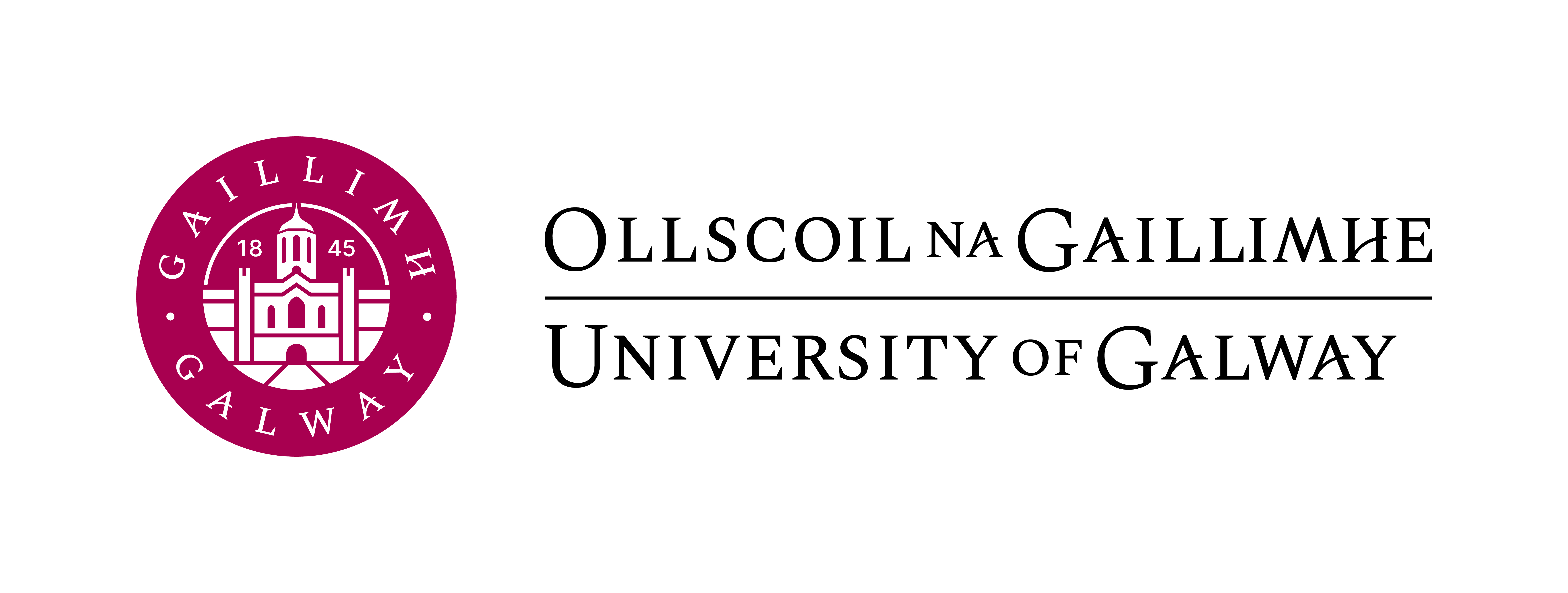 24
Criteria (SL/AP 2 – Contract Type B)
Core Criteria:
Substantial record of research/scholarship. You should list your own research outputs, appropriate to discipline and/or interdisciplinary, and elaborate on its significance. Where work is multi-authored you should in the narrative elaborate on the extent and significance of your own contribution (eg lead author, contributor).
Substantial record of teaching, supervising and mentoring taught students.
Substantial contribution to organisational, leadership or management aspects (internally) and/or intellectual, cultural, social or economic life (externally) at regional, national or international level, including external engagement activities for and on behalf of the University that are beyond the confines of academic engagement.
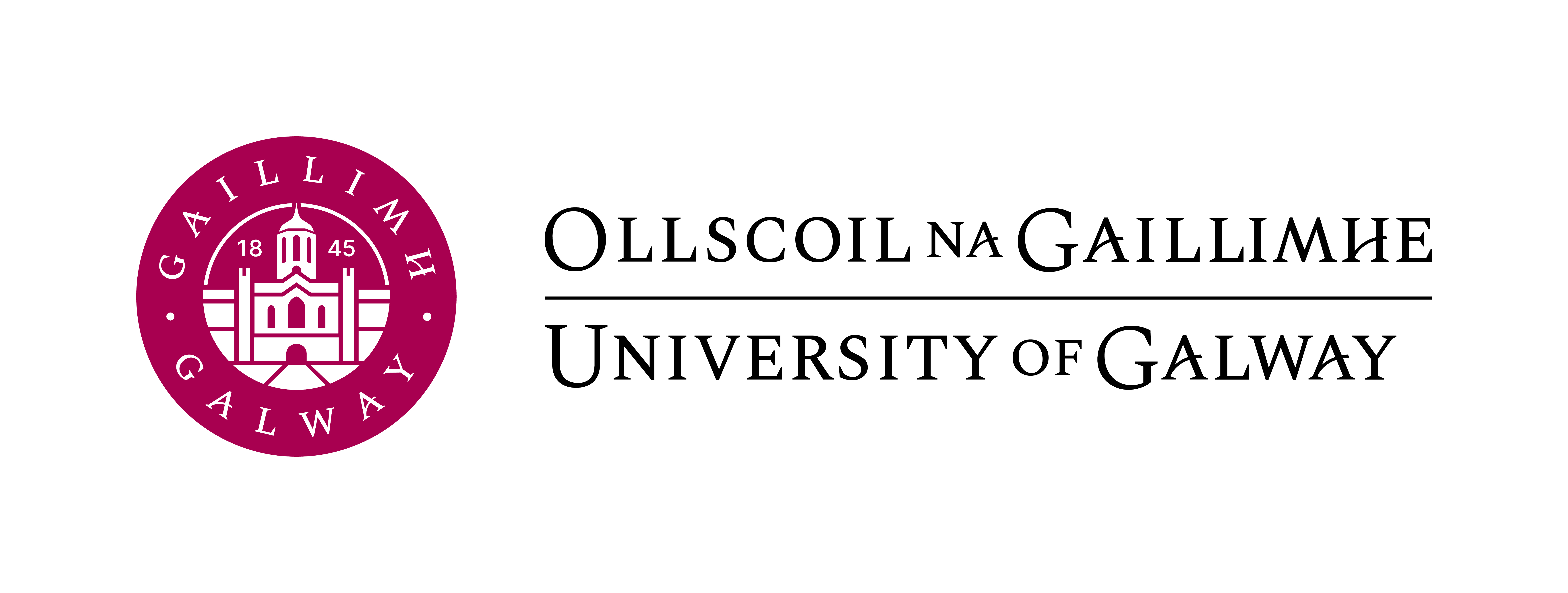 25
Criteria (SL/AP 3 – Both contract types)
Additional Criteria:
(Any 5 from 10)

External research leadership (The extent to which any committee membership or reviewing role included here constitutes leadership must be clearly demonstrated.– a list largely of memberships is unlikely to meet this criterion)
Successful supervision to completion of doctoral students or supervision of postdoctoral researchers or a combination of the two (plural) (other PGR activity is contextual only)
Research funding
Impact of research beyond academia
National/International research standing in the discipline
Maintaining theoretical currency in teaching, i.e. Showing that your teaching is informed by up-to-date theories in teaching
Innovation in teaching, i.e. Using innovative methodologies in your teaching (this is not simply the introduction of new courses)
National standing in teaching and learning
Impact in teaching and learning
Pedagogic funding
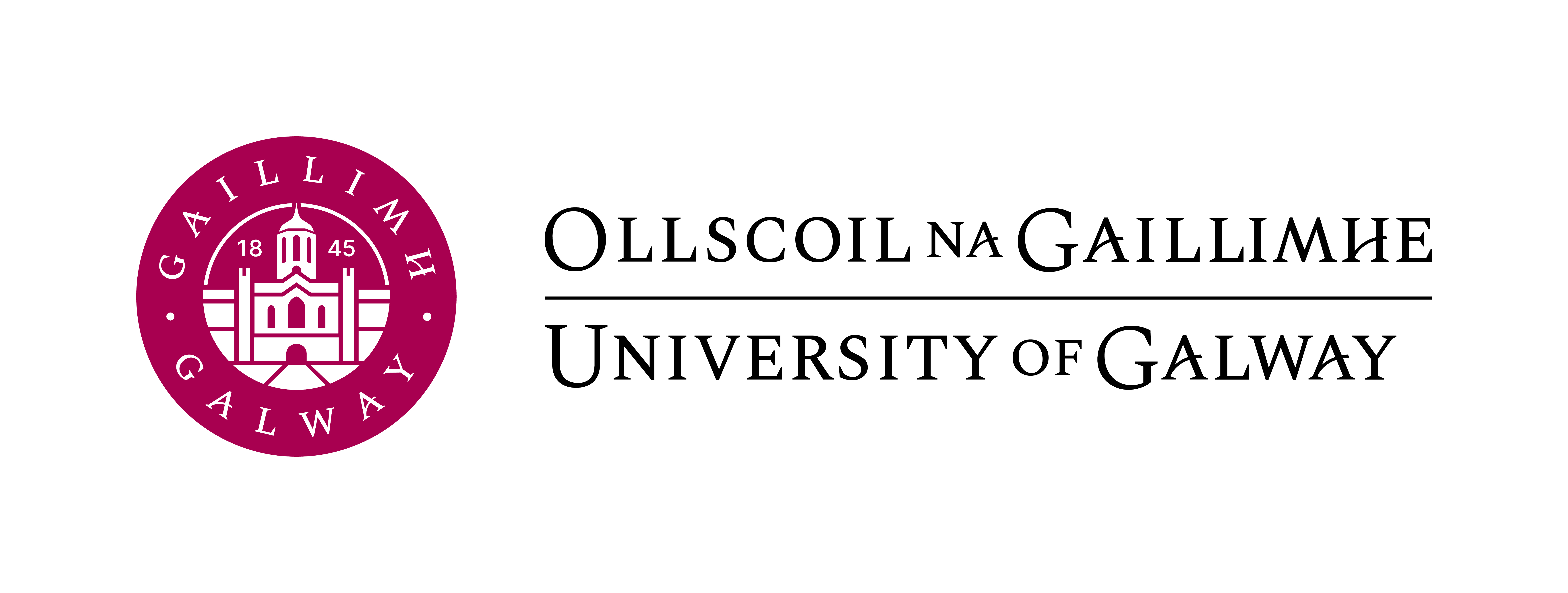 26
“Professor in...” and EP Basic Principles
There are 3 tracks for promotion to either “Professor in…” or Established Professor, as follows:
Research and Scholarship
Teaching and Learning
Leadership
The standard of achievement for Established Professor is typically twice the level expected for Senior Lecturer/Associate Professor.
The standard of achievement for “Professor in…” is 1.5 times that expected for Senior Lecturer/Associate Professor.
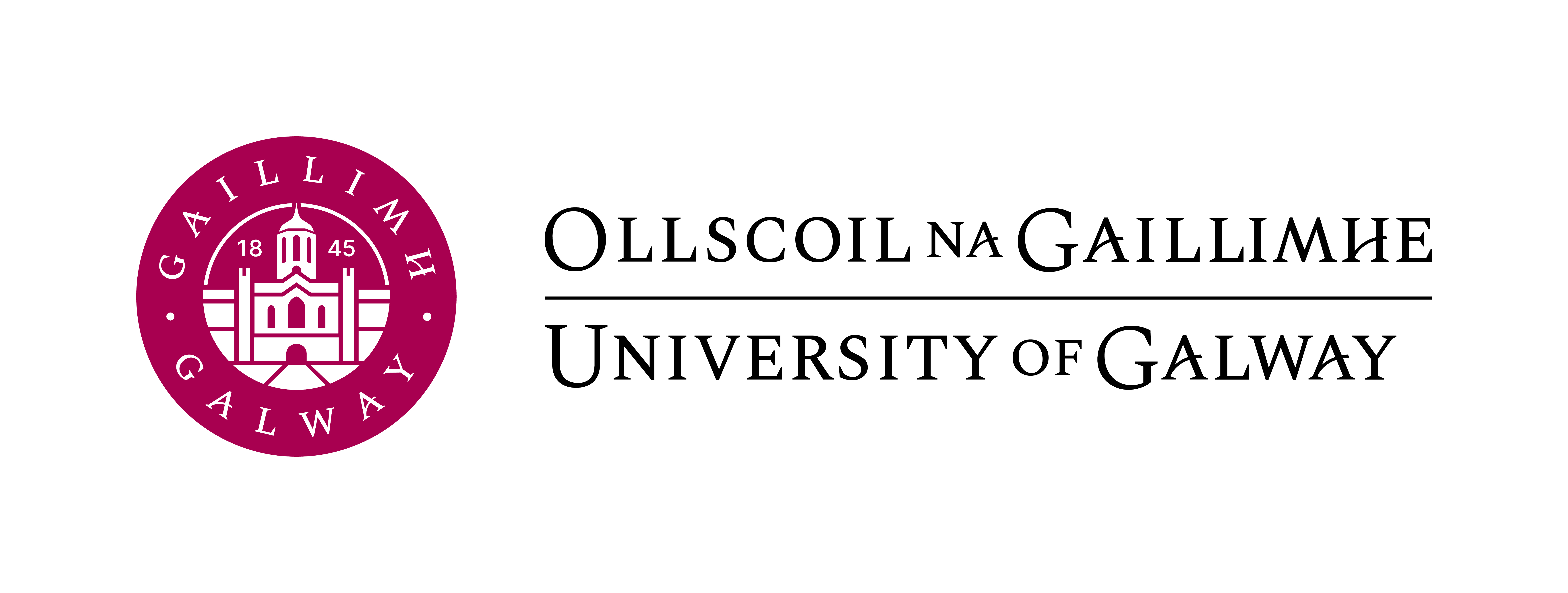 27
Core Criteria (“Professor in...” and EP)
CORE CRITERIA ALL PROFESSORIAL TRACKS:
Research and Scholarship;
Teaching and Learning;
Contribution to the Academic Unit, the College and the University;
Contribution to intellectual, cultural, social or economic life externally to the University.
ADDITIONAL CORE CRITERIA LEADERSHIP TRACK ONLY:
Leadership at University level. Significant evidence of the transformative nature of the leadership;
Leadership at national and/or international level.
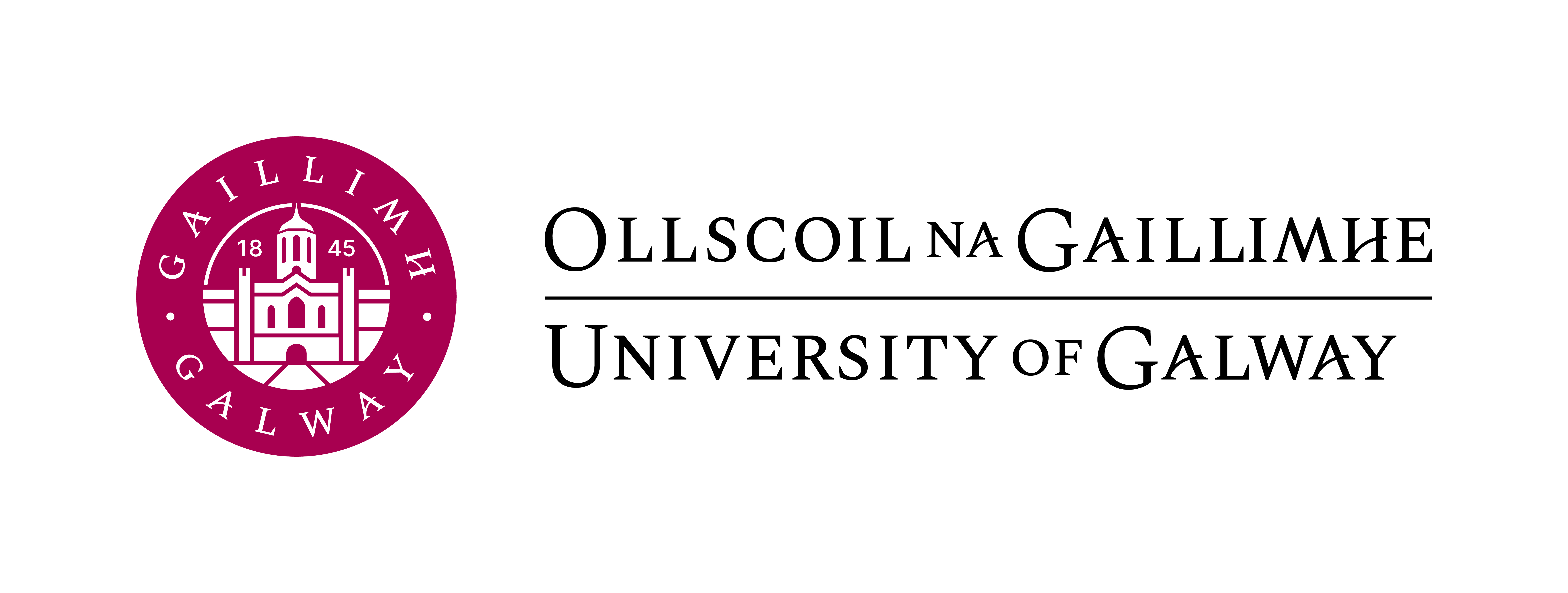 28
Criteria (Professor in... – All Tracks)
Criteria for all Professor in [Discipline] applications:

(Core) Outstanding and sustained evidence of high quality organisational, leadership or management skills which have contributed to the Academic Unit, the College and the University. 
(Core) Outstanding and sustained contribution to intellectual, cultural, social or economic life externally to the University, at regional, national or international level, including external engagement activities for and on behalf of the University that are beyond the confines of academic engagement.
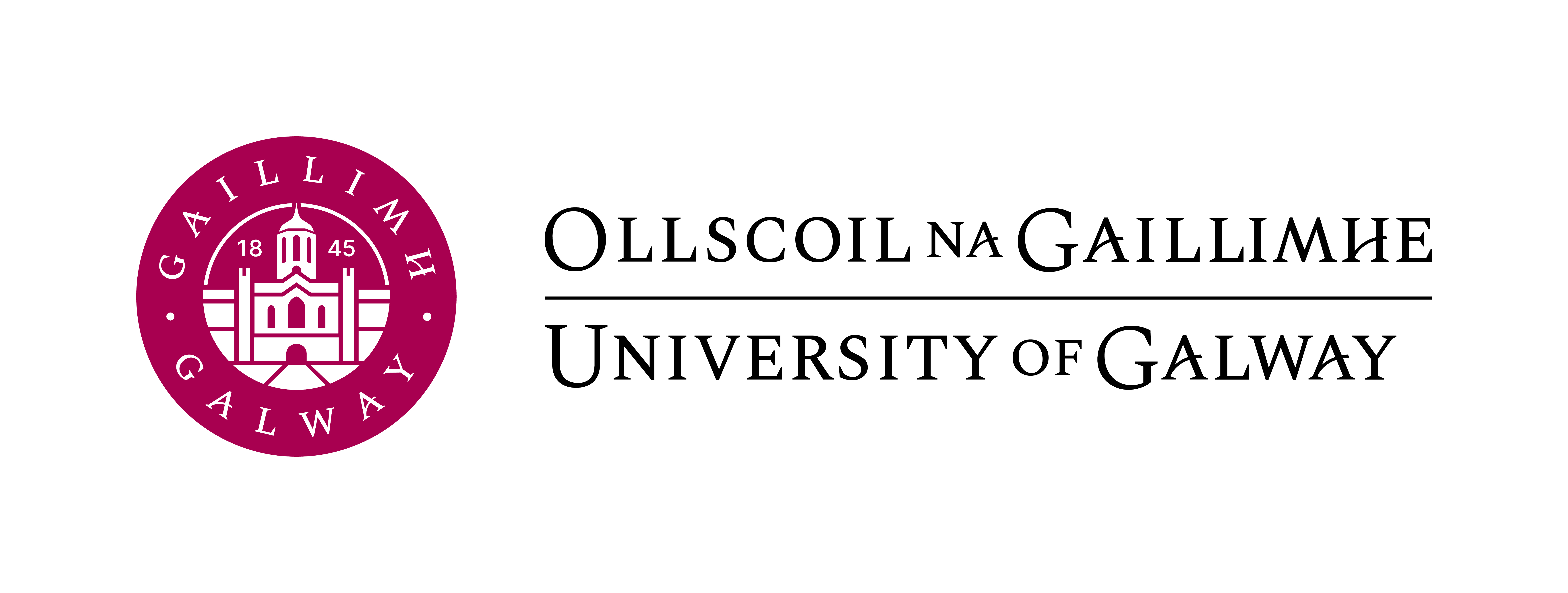 29
Criteria (“Professor in...” – Research/Scholarship)
Additional Criteria (all must be met under this track):
(Core) A sustained, outstanding record of research outputs recognised for originality, significance and rigour.
Outstanding, sustained external research leadership, service on national/international bodies, etc. Outline clearly the nature of the leadership.
Outstanding and sustained supervision to completion of doctoral students or successful supervision of postdoctoral researchers or a combination of the two. (Other PGR activity is contextual)
An outstanding and consistent track record of securing research funding as principal applicant. Pedagogic research funding should also be included here.
Evidence of outstanding impact of research beyond academia. 
Internationally excellent standing in the discipline.
(Core) Substantial contribution to teaching, supervision and mentoring of students at most or all levels in the School.
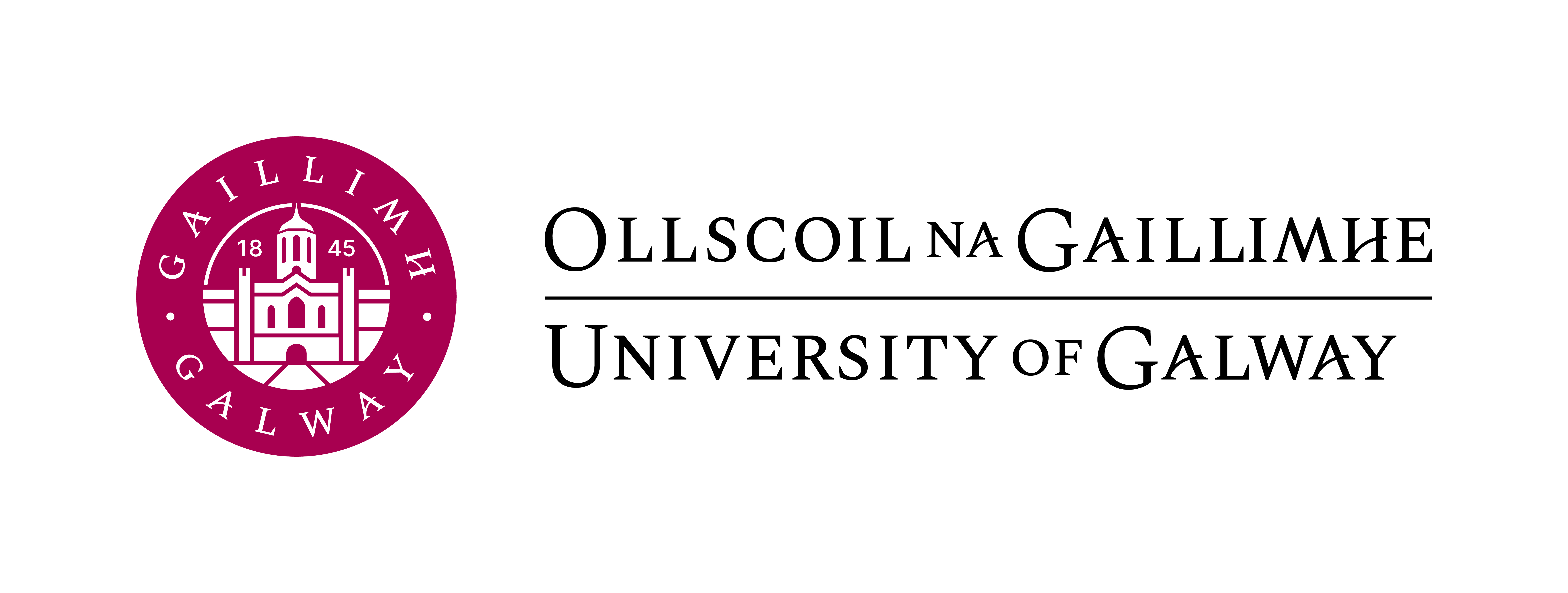 30
Criteria (“Professor in…” – Teaching & Learning)
Additional Criteria (all must be met under this track):
(Core) Outstanding contribution to teaching, supervision and mentoring of students at most or all levels in the School.
An outstanding record of maintaining theoretical currency in teaching.
Regular and substantial incorporation of high-quality innovation into teaching which has been evaluated and found to be successful.
National standing in the area of teaching and learning.
Sustained and ongoing dissemination and uptake by others of curriculum developments and innovation.
Outstanding record as principal applicant of securing external funding for innovation and development of teaching and learning.
(Core) A substantial record of research outputs recognised for originality, significance and rigour, leading to national or international standing and recognition.
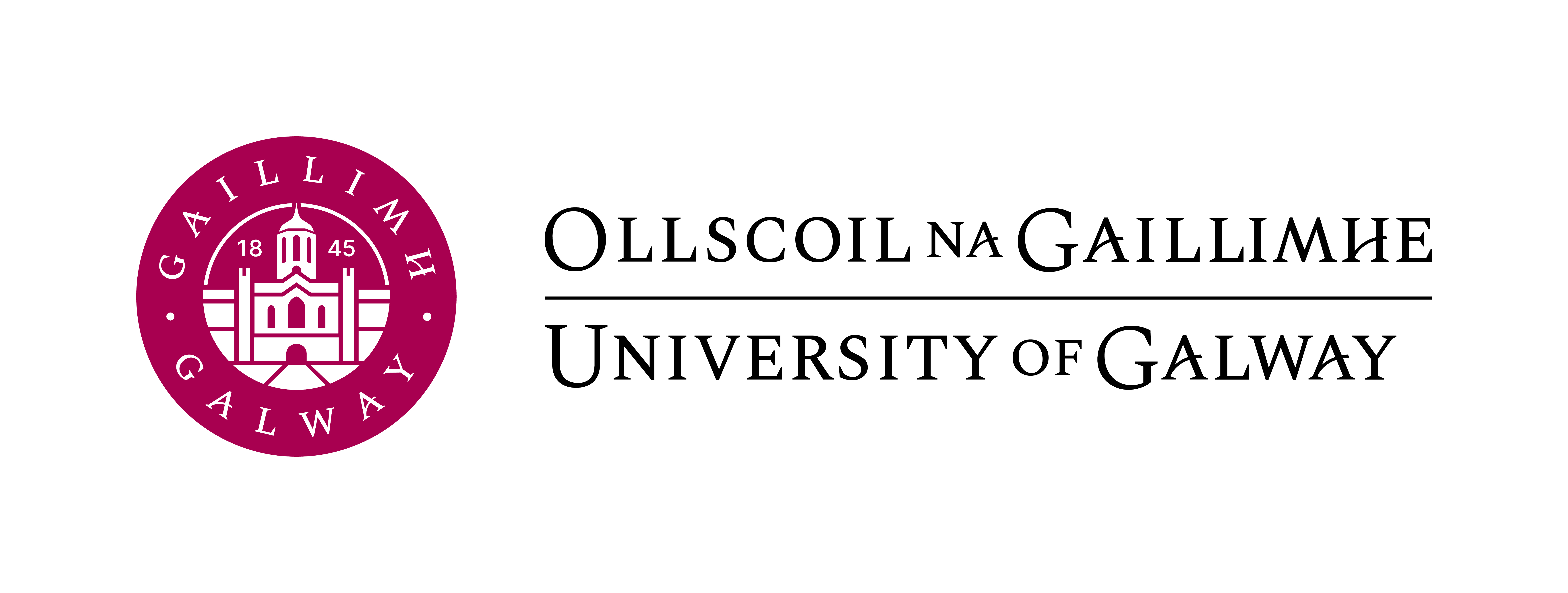 31
Criteria (“Professor in…” - Leadership)
Additional Criteria (all must be met under this track):
(Core) Outstanding leadership at University level. Significant evidence of the transformative nature of the leadership.
(Core) Proven outstanding leadership at national and/or international level. 
(Core) Substantial contribution to teaching, supervision and mentoring of students at most or all levels in the School.
(Core) Substantial record of research outputs recognised for originality, significance and rigour, leading to national or international standing and recognition.
Any of the criteria under the PP Research or T&L track not already in this list.
A second criterion from the PP Research or T&L track not already in this list.
A third criterion from the PP Research or T&L track not already in this list.
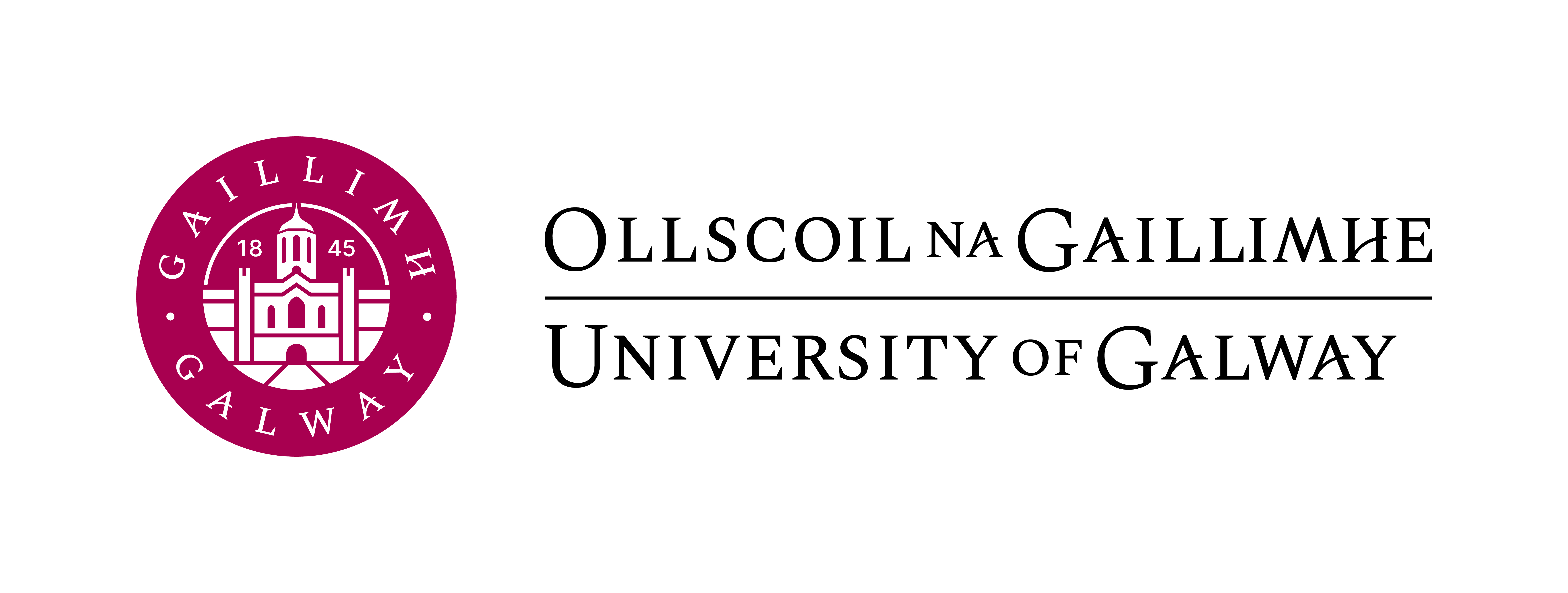 32
Criteria (EP – All Tracks)
Criteria for all Established Professor applications:

(Core) Exceptional and sustained evidence of high quality organisational, leadership or management skills which have contributed to the Academic Unit, the College and the University. 
(Core) Exceptional and sustained contribution to intellectual, cultural, social or economic life externally to the University, at regional, national or international level, including external engagement activities for and on behalf of the University that are beyond the confines of academic engagement.
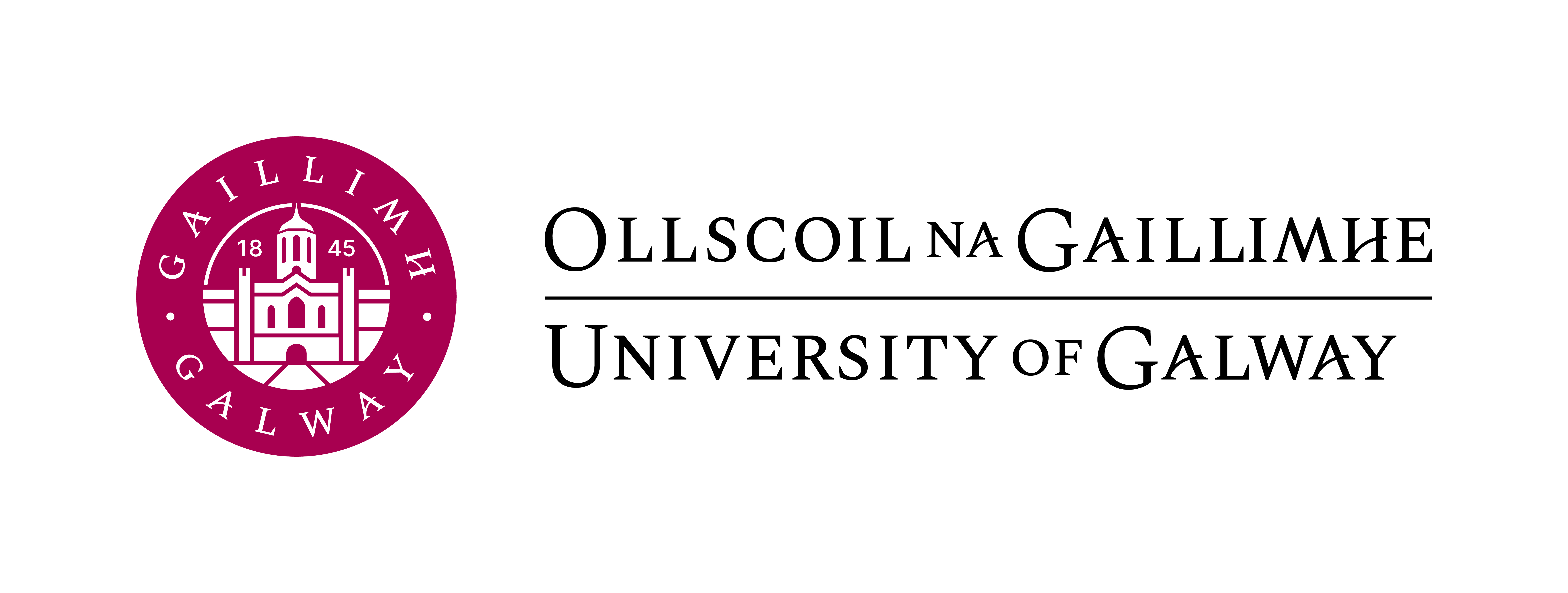 33
Criteria (EP – Research/Scholarship)
Additional Criteria (all must be met under this track):
(Core) A sustained, exceptional record of research outputs recognised for originality, significance and rigour.
Exceptional external research leadership, service on national/international bodies, etc.
Exceptional and sustained: supervision to completion of doctoral students or successful supervision of postdoctoral researchers or a combination of the two. (Other PGR activity is contextual)
An exceptional and consistent track record of securing research funding as principal applicant. Pedagogic research funding may additionally be included here.
Evidence of exceptional impact of research beyond academia. 
Internationally excellent standing in the discipline.
(Core) Outstanding contribution to teaching, supervision and mentoring of students at most or all levels in the School.
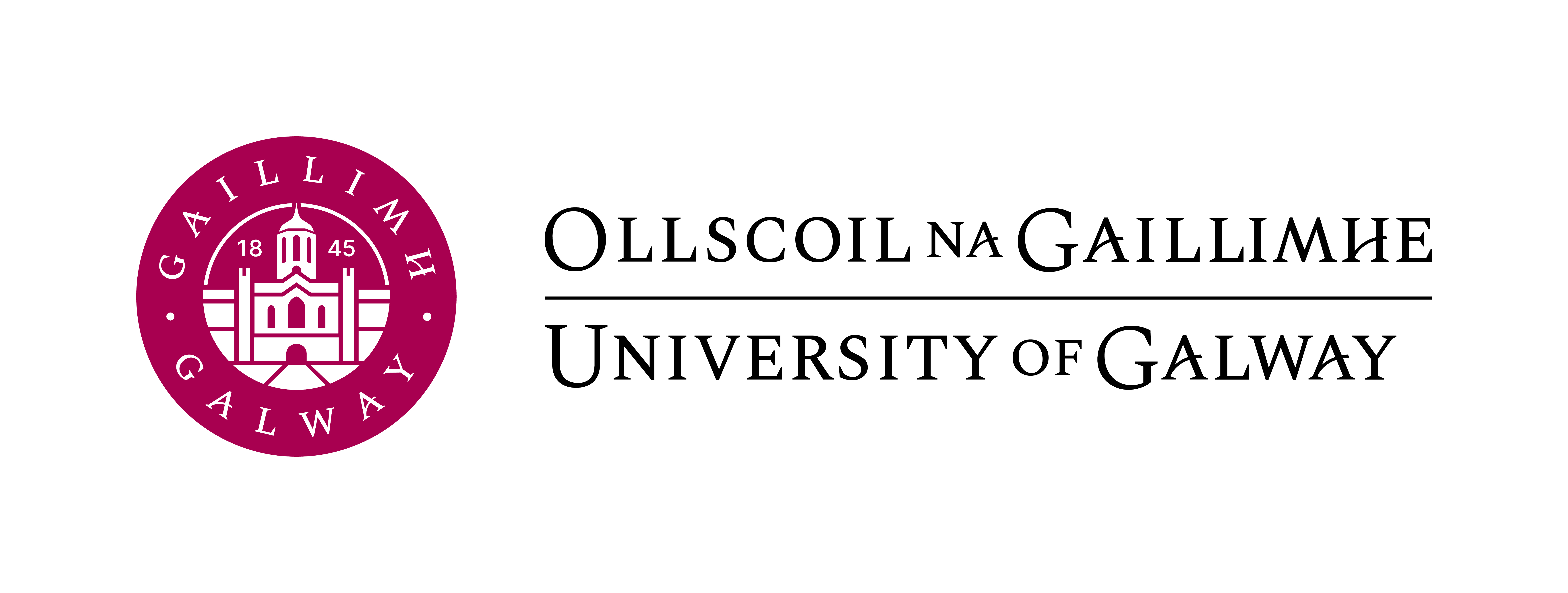 34
Criteria (EP – Teaching & Learning)
Additional Criteria (all must be met under this track):
(Core) Exceptional contribution to teaching, supervision and mentoring of students at most or all levels in the School.
An exceptional record of maintaining theoretical currency in teaching.
Regular and consistent incorporation of high-quality innovation into teaching which has been evaluated and found to be successful.
National/International standing in the area of teaching and learning.
Exceptional, successful and sustained dissemination and uptake by others of curriculum developments and innovation.
Exceptional record as principal applicant of securing external funding for pedagogic research or for innovation and development of teaching and learning. Non-pedagogic research funding may additionally be included here.
(Core) An outstanding record of research outputs recognised for originality, significance and rigour, leading to national or international standing and recognition.
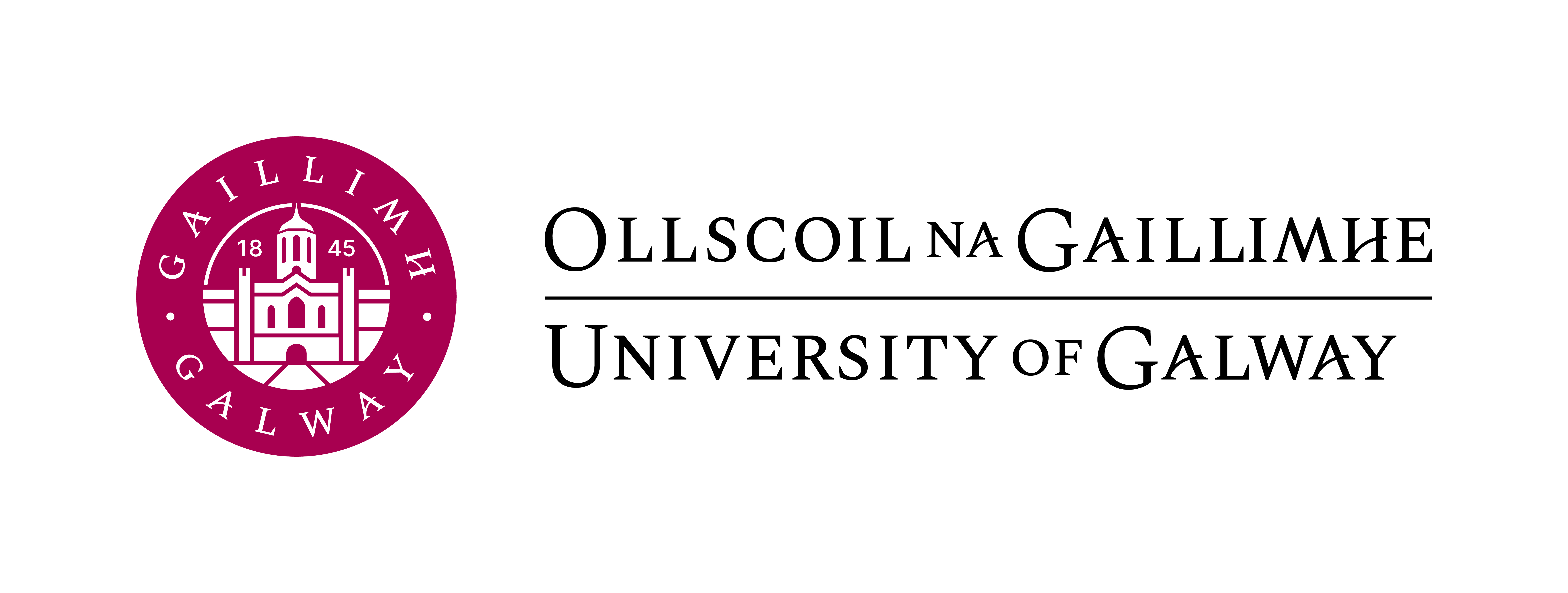 35
Criteria (EP - Leadership)
Additional Criteria (all must be met under this track):
(Core) Exceptional leadership at University level. Substantial evidence of the transformative nature of the leadership.
(Core) Proven exceptional leadership at national and/or international level. 
(Core) Outstanding contribution to teaching, supervision and mentoring of students at most or all levels in the School.
(Core) An outstanding record of research outputs recognised for originality, significance and rigour, leading to national or international standing and recognition.
Any of the criteria under the EP Research or T&L track not already in this list.
A second criterion from the EP Research or T&L track not already in this list.
A third criterion from the EP Research or T&L track not already in this list.
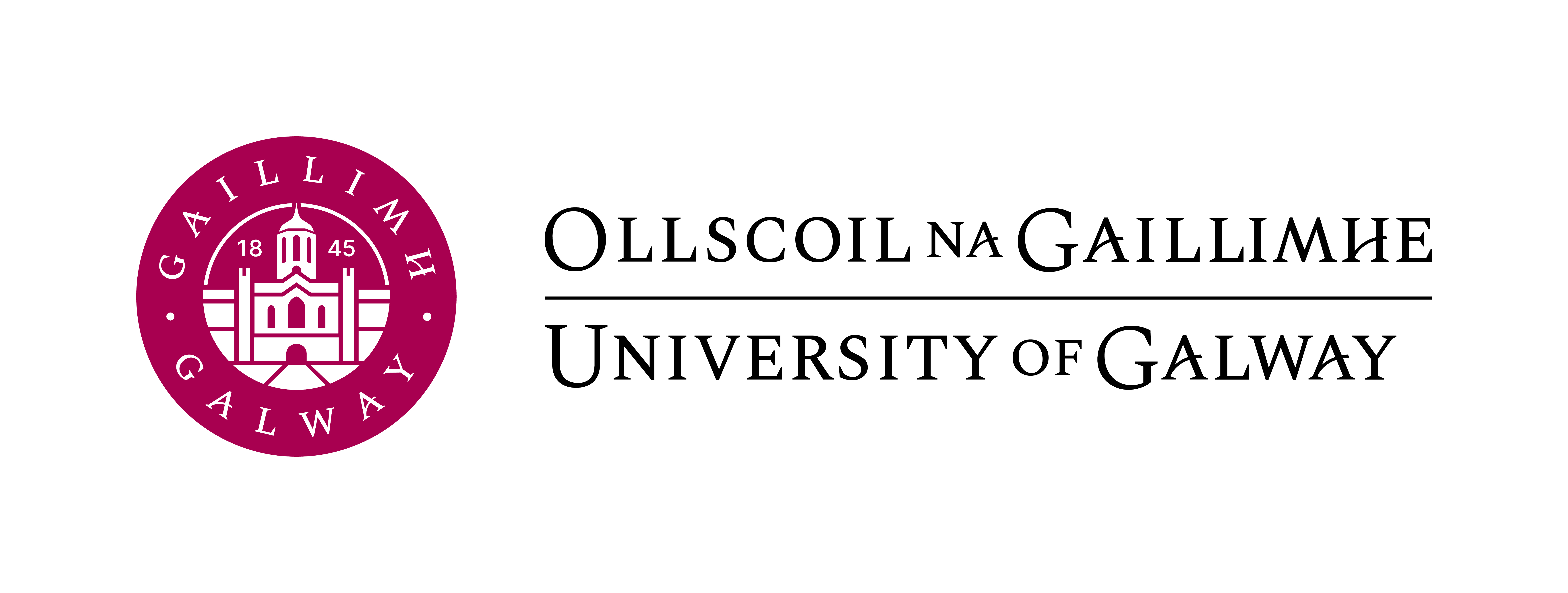 36
Professional Conduct
Members of the APC, EPPC and APAC are bound to absolute confidentiality in respect of all deliberations of the committees, subject only to the fact that documents are FOI-able after the process.
Under no circumstances should candidates approach or seek to influence members of the APC, EPPC or APAC on any matter relating to their application or the scheme.
Members of the APC, EPPC or APAC may not advise applicants, either individually or in groups, in respect of the promotions scheme;
Heads of School and Deans of College are required to respect and maintain the confidentiality of all individual applications.
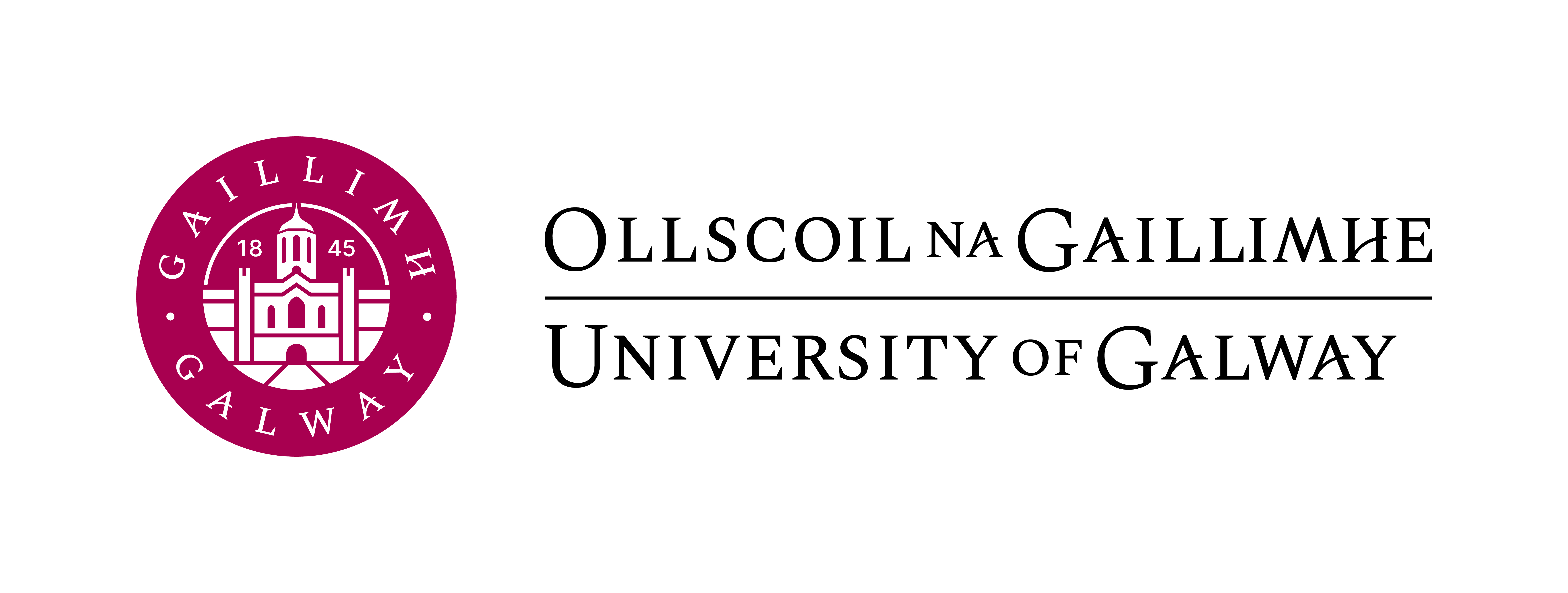 37
Additional Advice
Quality of journals
Your IRIS profile can be downloaded as a Word document and edited:
Use clear categorization of types of outputs, in line with the application form;
List publications in each category in reverse chronological order. This is a format that the Promotions Committees welcome and feel is very useful and adds clarity in terms of the assessment of the application. We would ideally like to see this format of categorization followed by applicants in future applications.
A reminder that following the deliberations of the APC and EPPC there is the external assessment stage of the process.
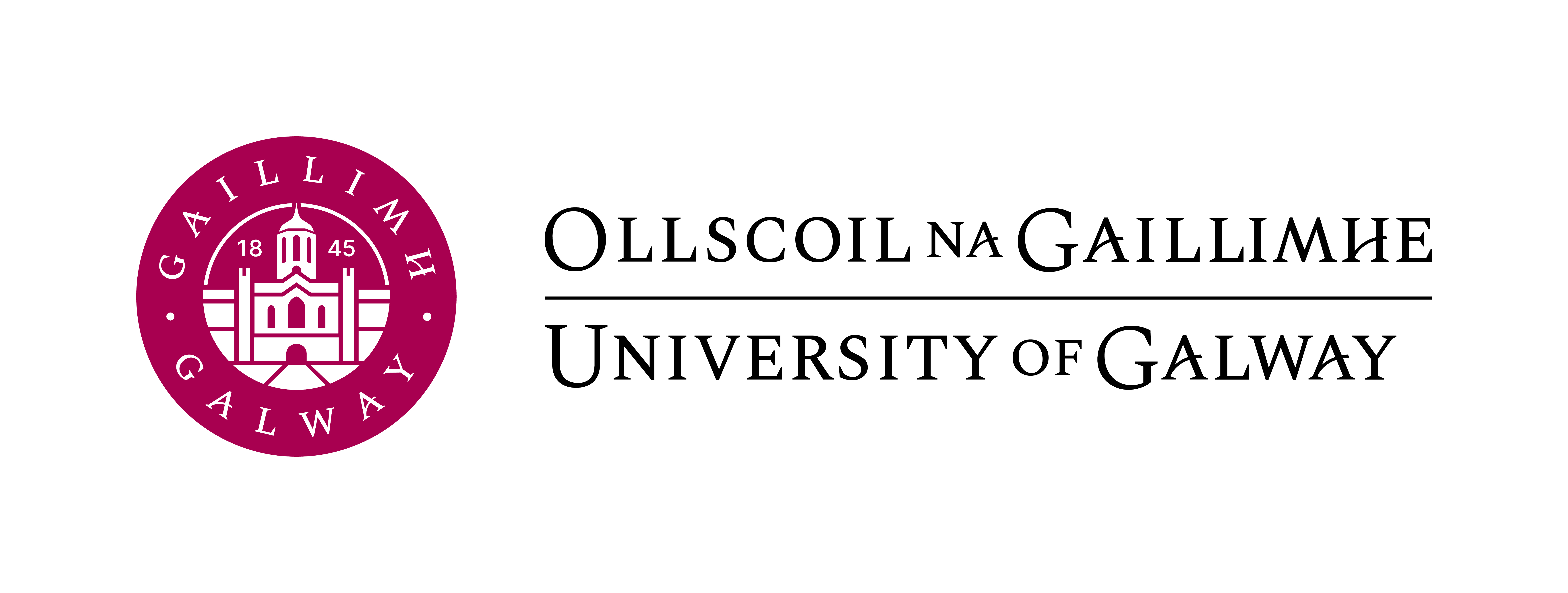 38
Deadlines
Deadlines are at 4pm on the last working day of the month, every six months:
29 Feb 2024
30 Aug 2024
28 Feb 2025
29 Aug 2025
27 Feb 2026
31 Aug 2026
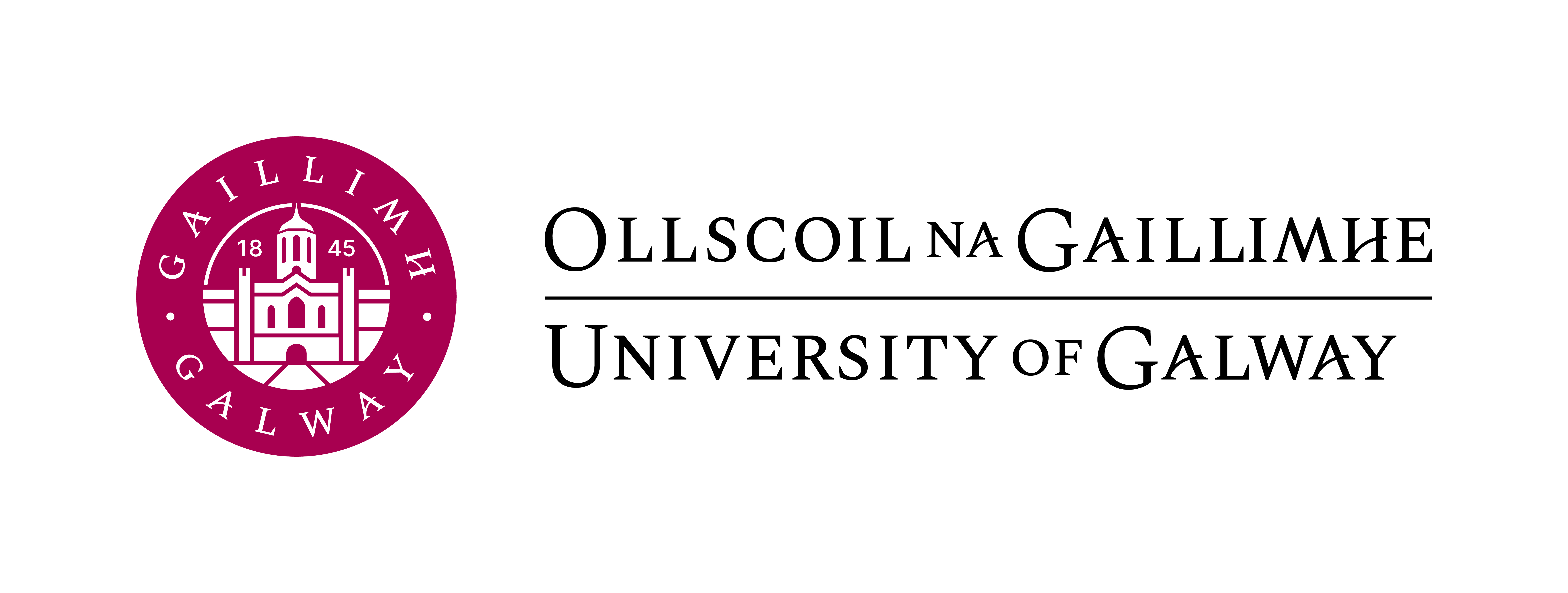 39
Dedicated Website
All information relating to the scheme is available at:
http://www.universityofgalway.ie/academicpromotions/
Short bios of successful applicants from previous rounds are also on this site 

Questions may be addressed to: academicpromotions@universityofgalway.ie
Responses are compiled and an FAQs page is available on this website

A link to the HR applications system is included on the Academic Promotions homepage:
http://ess.universityofgalway.ie/
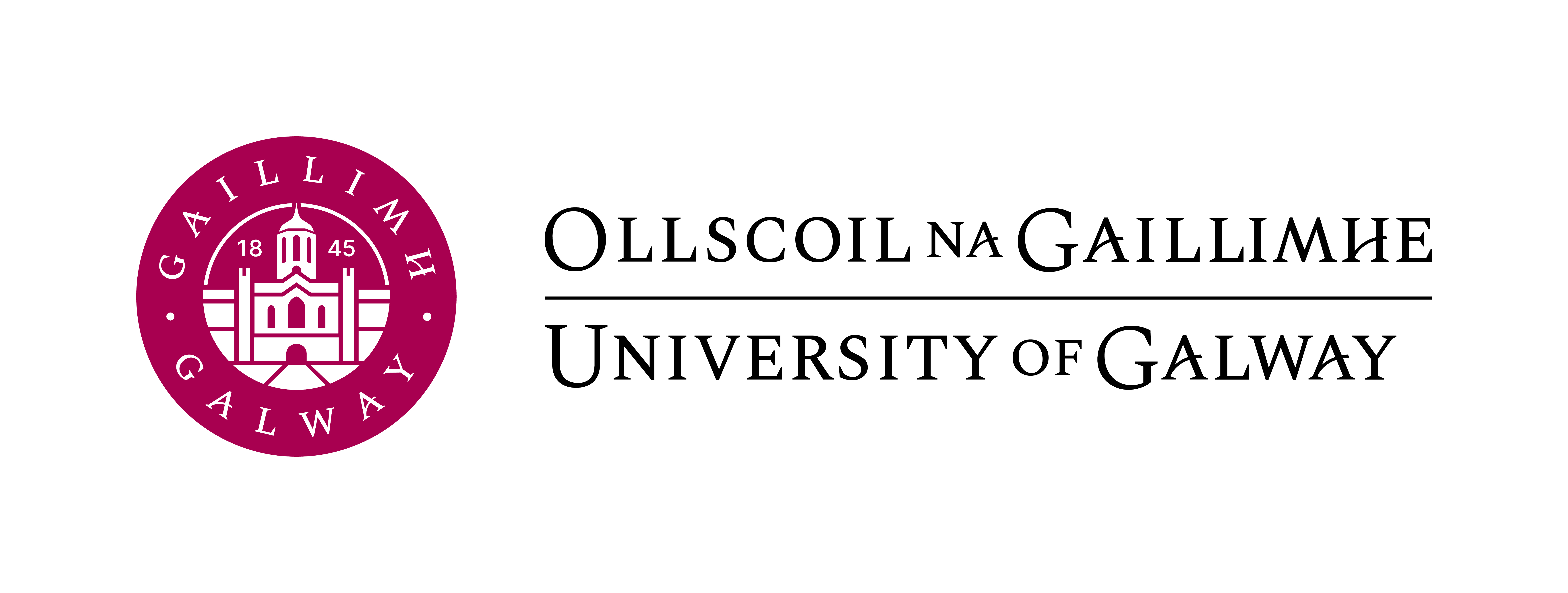